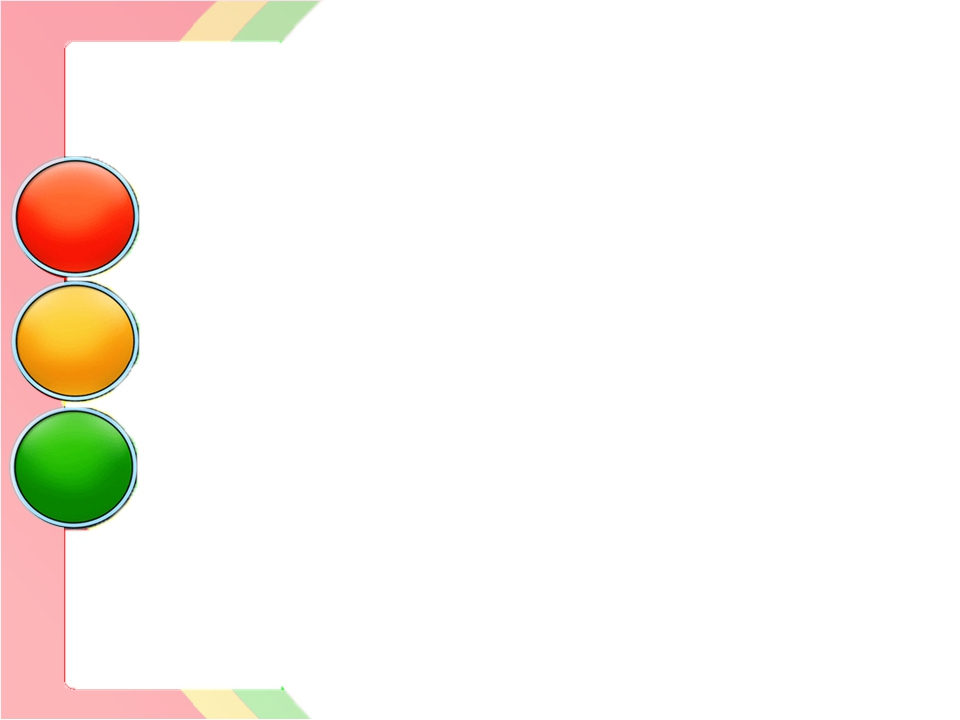 Правила 
Дорожного 
Движения
(для пешеходов)
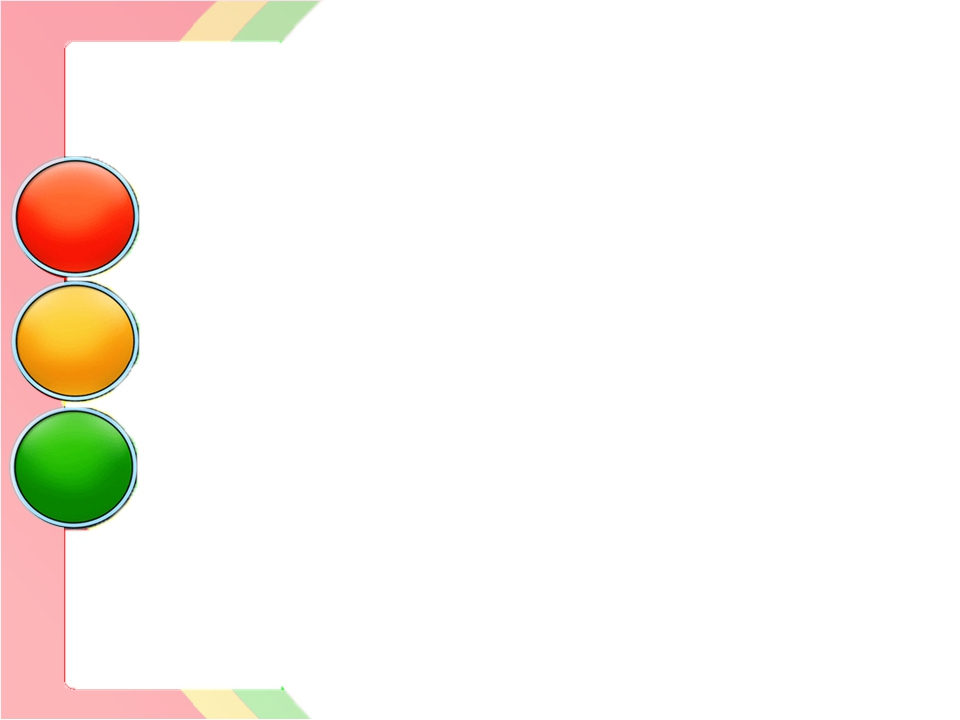 Оглавнение




Обязанности пешеходов
Дорожные знаки
             - предупреждающие знаки
             - знаки приоритета
             - знаки, прерывающие движение
             - предписывающие знаки
             - знаки особых предписаний 1, 2
             - информационные знаки 1, 2
             - знаки сервиса
             - знаки дополнительной информации (таблички) 1, 2
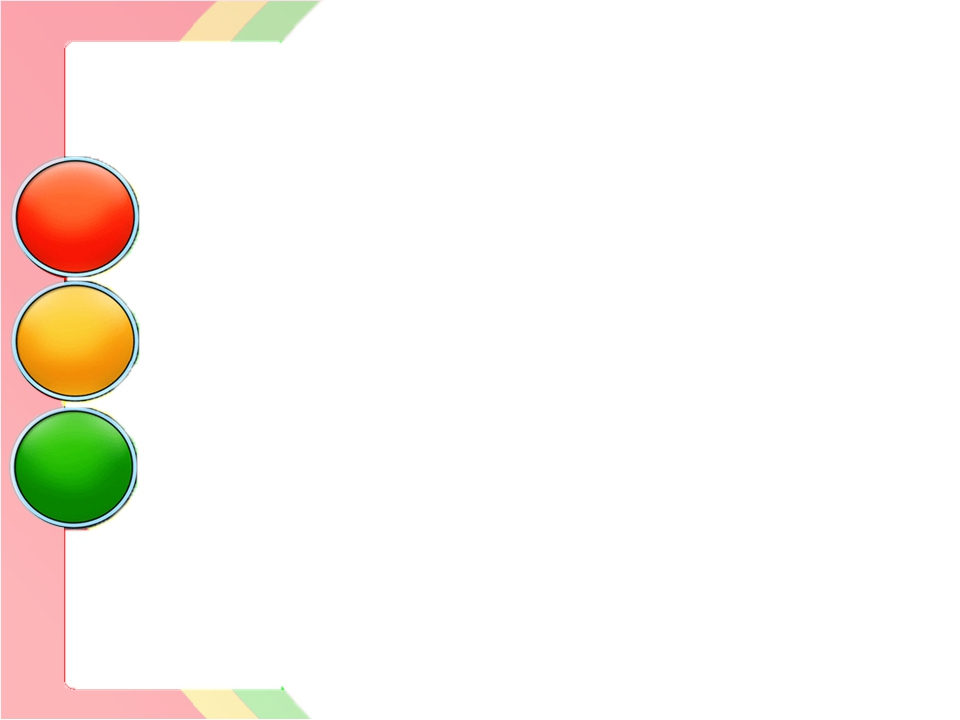 Обязанности пешеходов
Пешеходы должны двигаться по тротуарам, пешеходным дорожкам, велопешеходным дорожкам, а при их отсутствии – по обочинам.
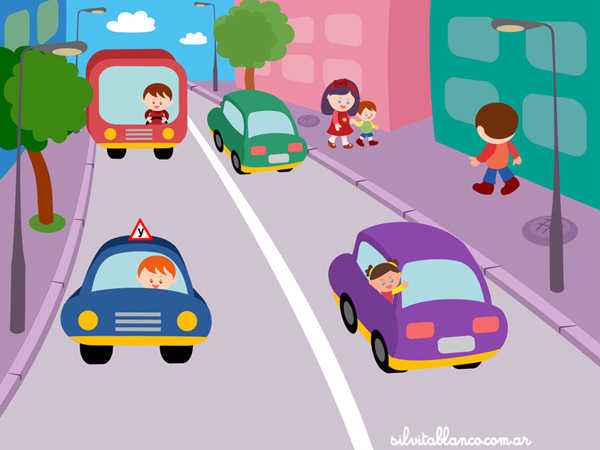 Оглавление
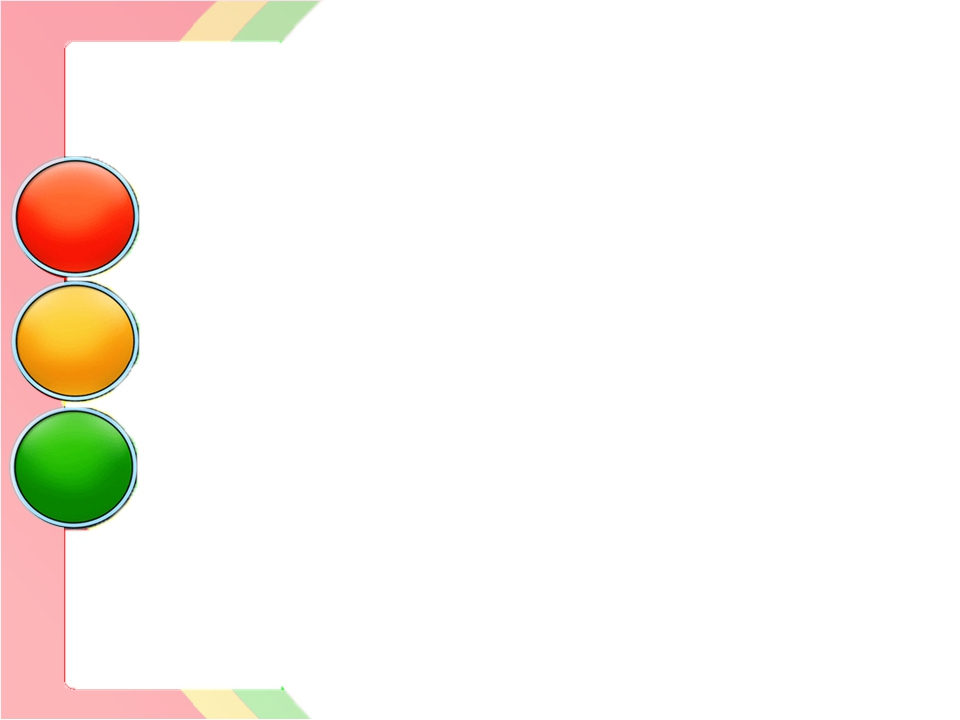 Обязанности пешеходов
Пешеходы должны переходить дорогу  по пешеходным переходам, ...
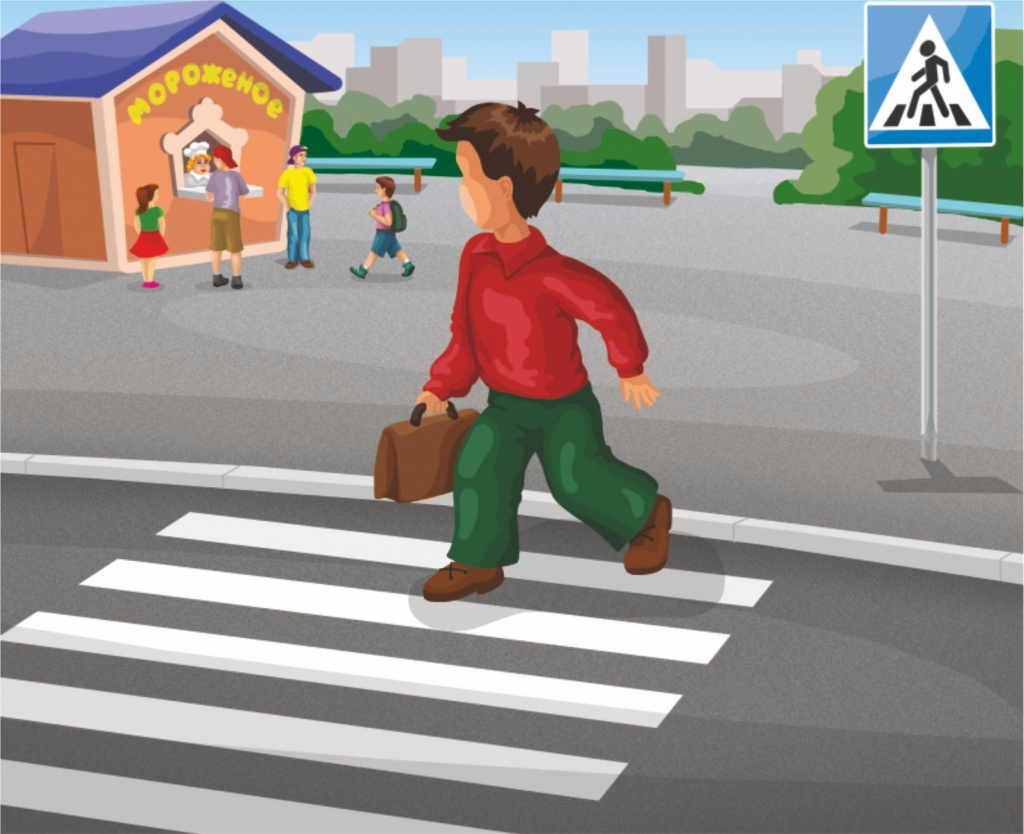 Оглавление
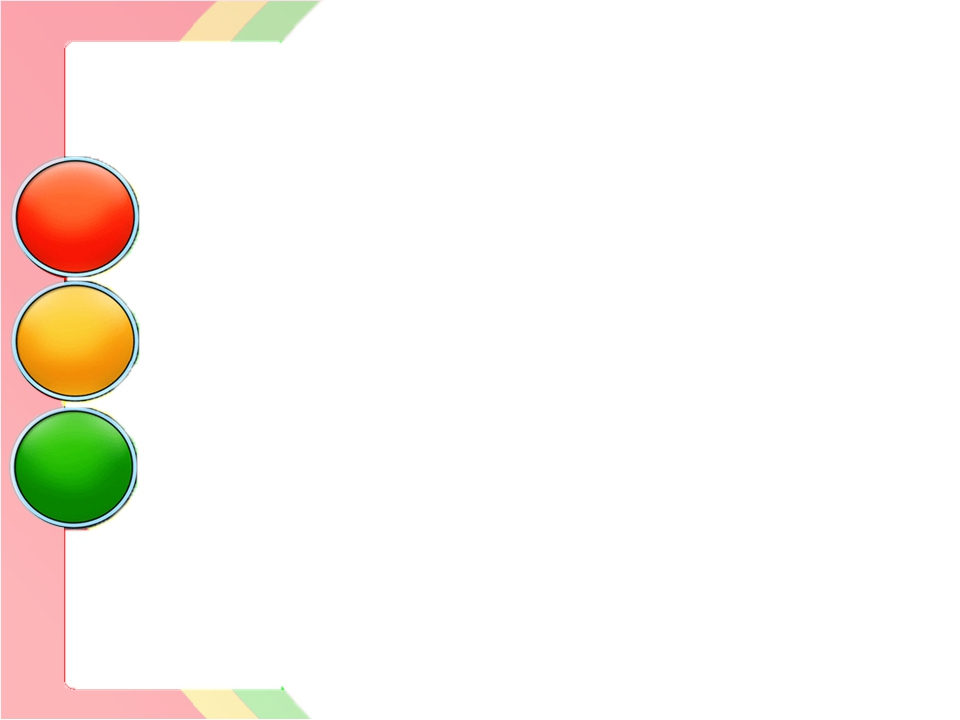 Обязанности пешеходов
… а при их отсутствии – на перекрестках по линии тротуаров или обочин.
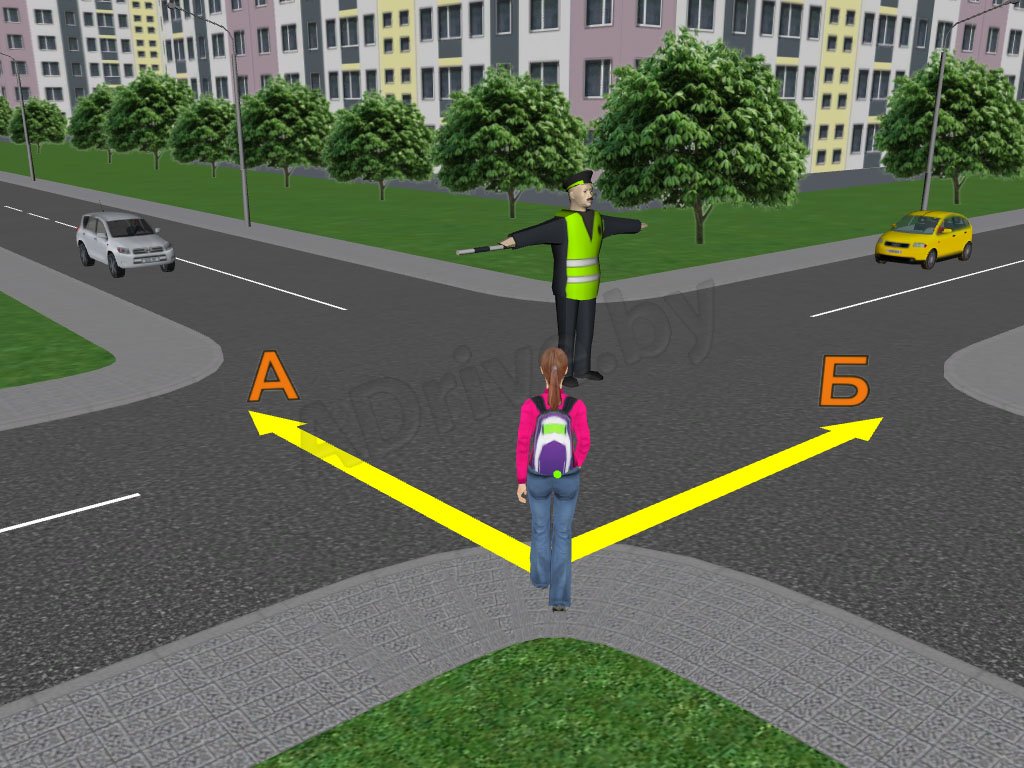 Оглавление
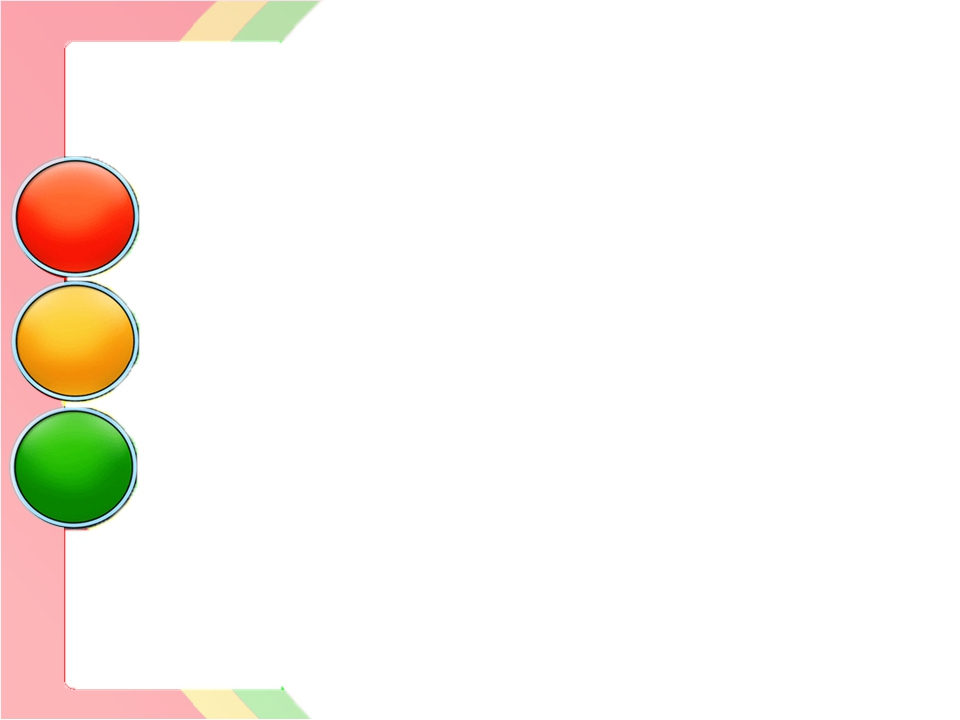 Обязанности пешеходов
При отсутствии тротуаров, пешеходных дорожек, велопешеходных дорожек или обочин, а также в случае невозможности двигаться по ним пешеходы могут двигаться по велосипедной дорожке или идти в один ряд по краю проезжей части.
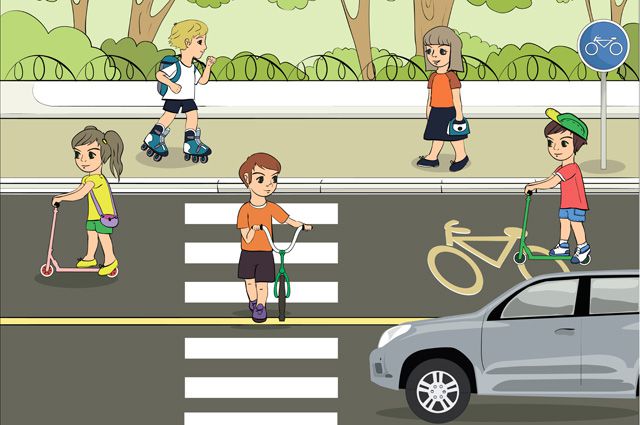 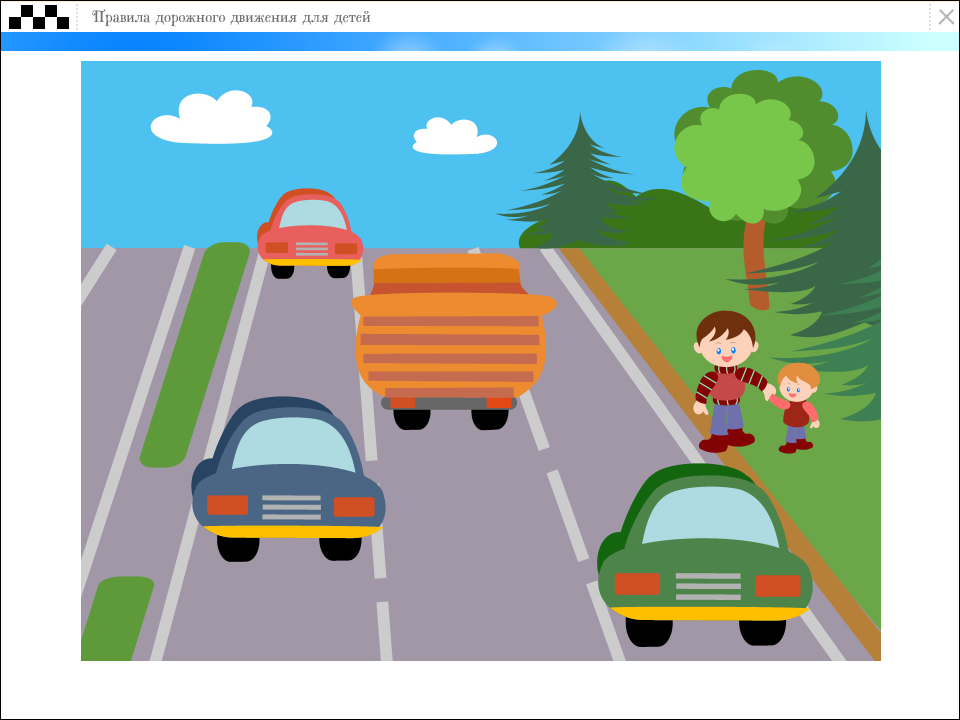 Оглавление
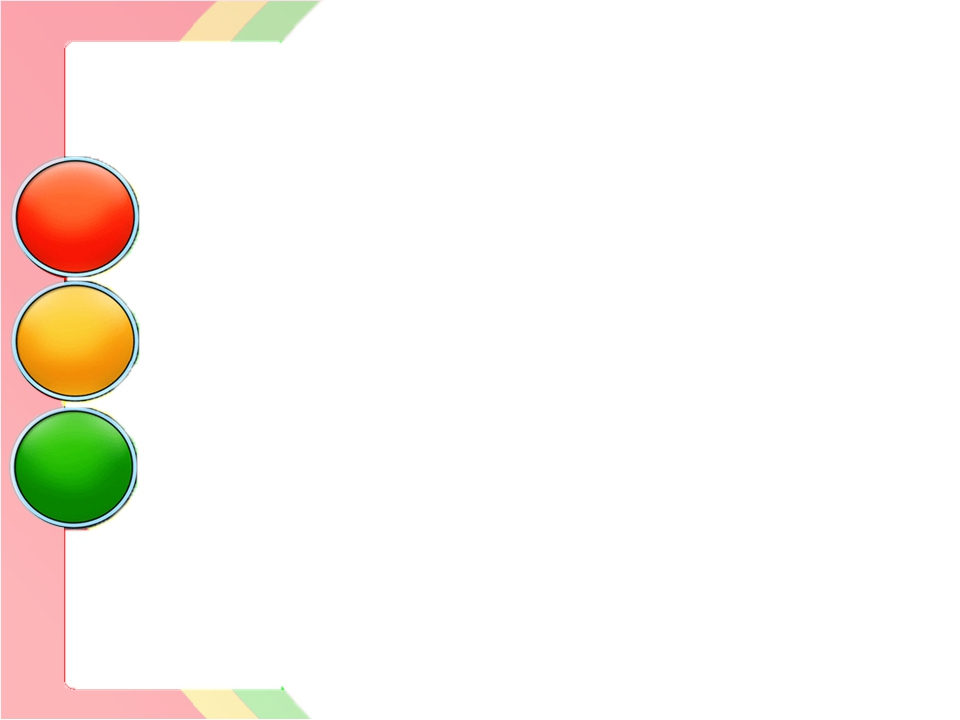 Обязанности пешеходов
При движении по краю проезжей части пешеходы должны идти навстречу движению транспортных средств.
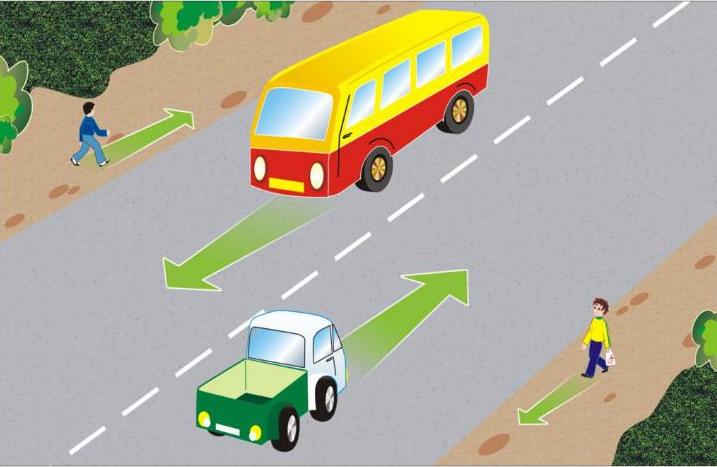 Оглавление
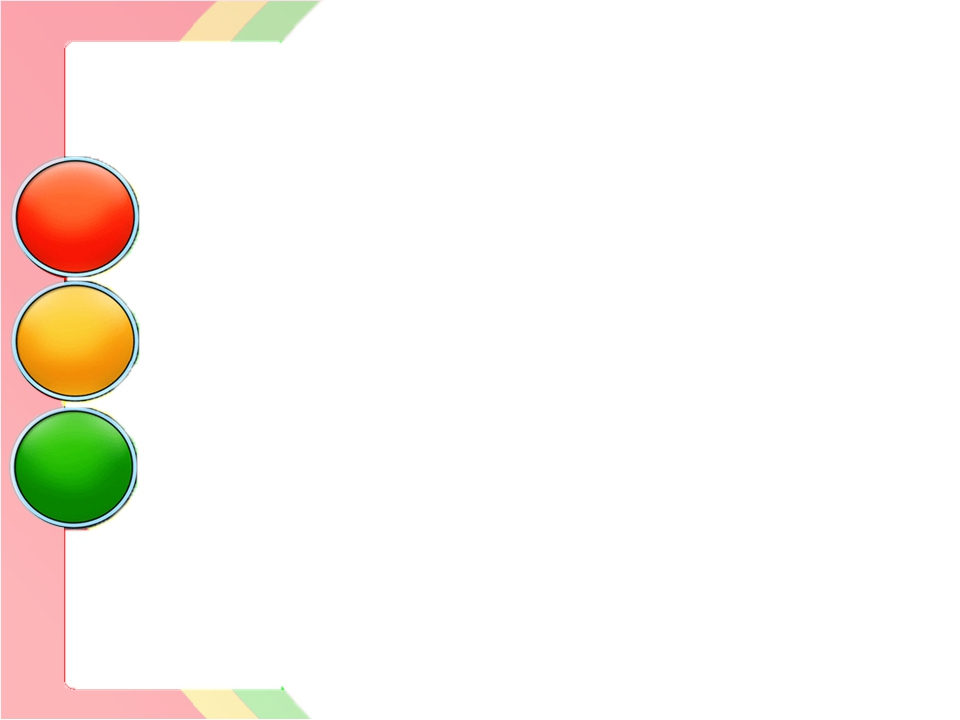 Обязанности пешеходов
При переходе дороги и движении по обочинам или краю проезжей части в темное время суток или в условиях недостаточной видимости пешеходам рекомендуется, а вне населенных пунктов пешеходы обязаны иметь при себе предметы со световозвращающими элементами.
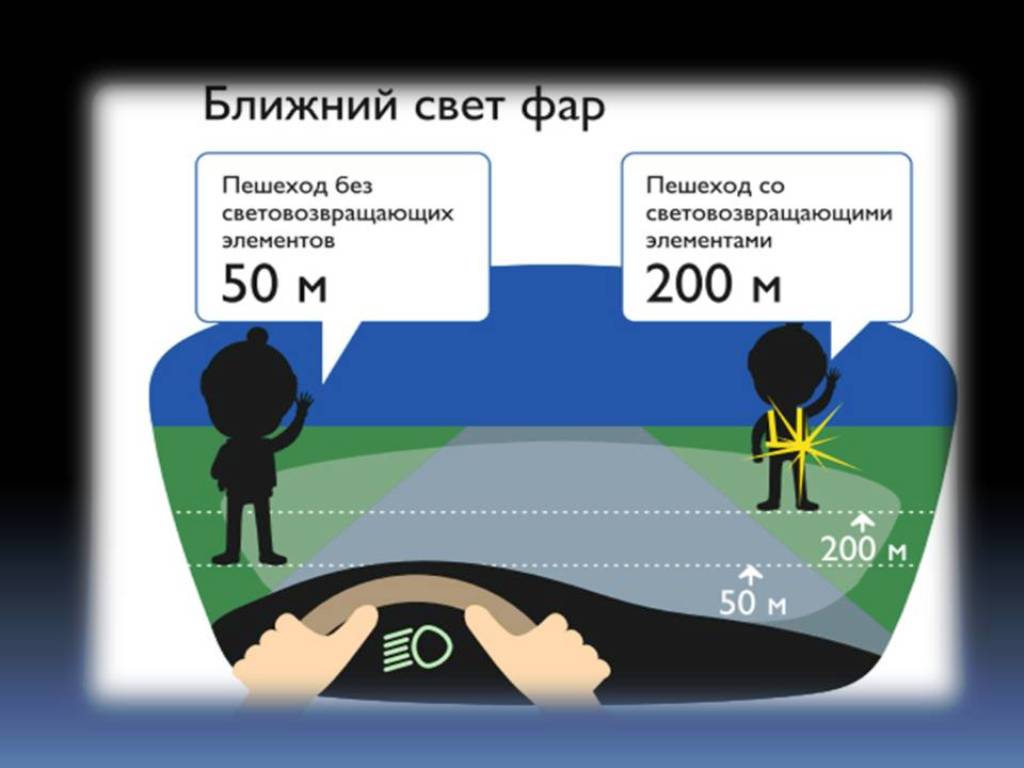 Оглавление
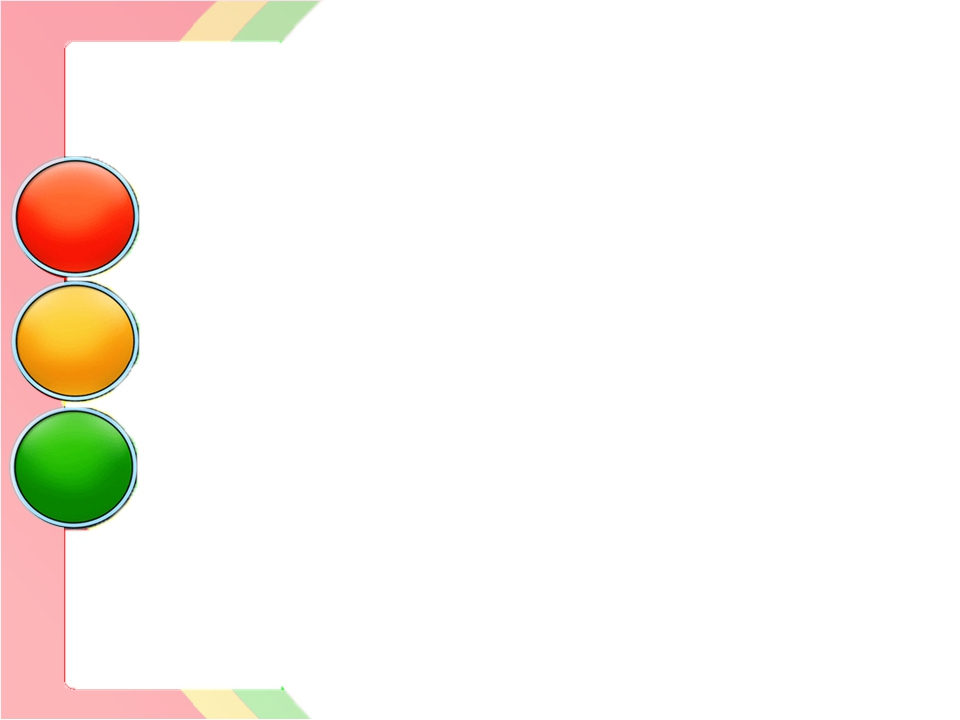 Обязанности пешеходов
Группы детей разрешается водить только по тротуарам и пешеходным дорожкам, а при их отсутствии – и по обочинам, но лишь в светлое время суток и только в сопровождении взрослых.
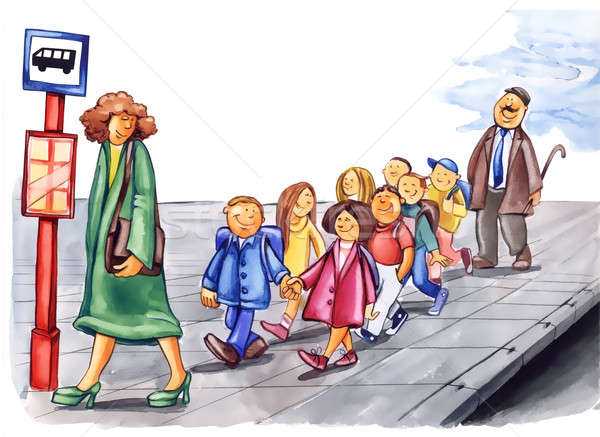 Оглавление
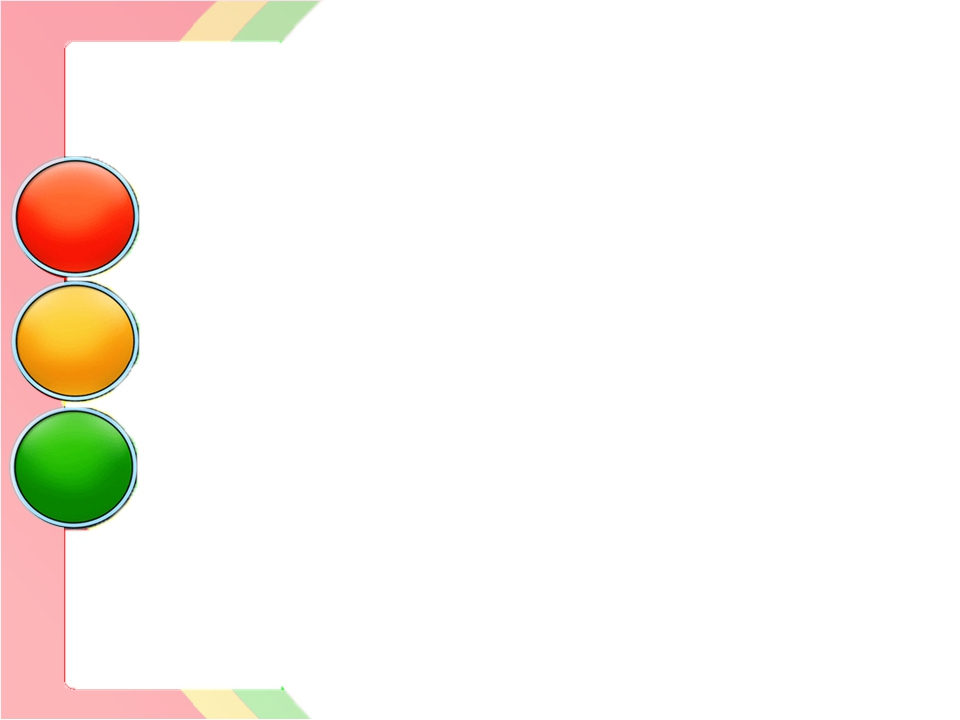 Обязанности пешеходов
На регулируемом перекрестке допускается переходить проезжую частьмежду противоположными углами перекрестка(по диагонали) только при наличии разметки 1.14.1 или 1.14.2, обозначающей такой пешеходный переход.
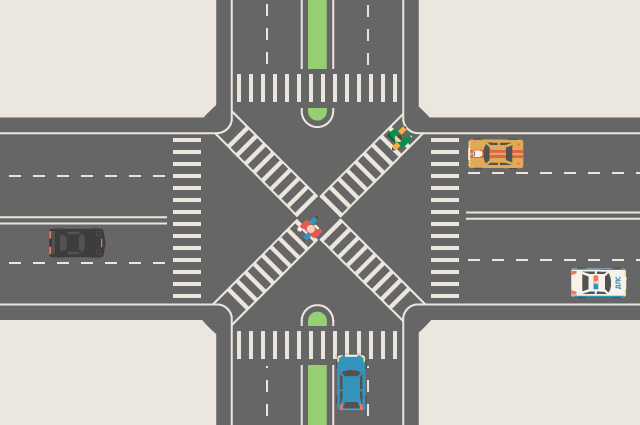 Оглавление
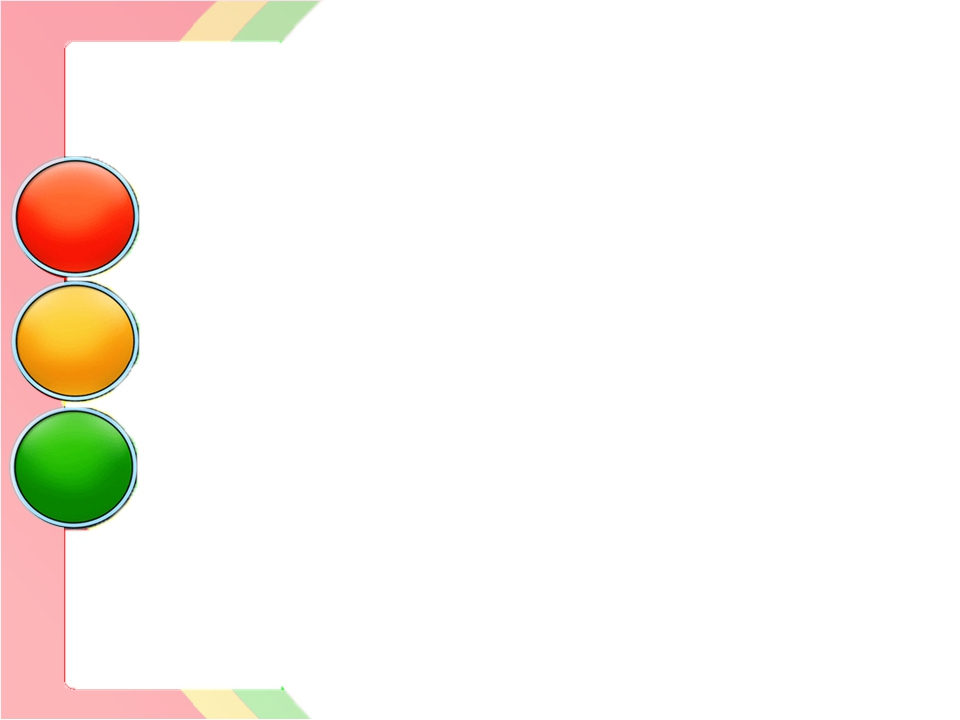 Обязанности пешеходов
При отсутствии в зоне видимости перехода или перекрестка разрешается переходить дорогу под прямым углом к краю проезжей части на участках без разделительной полосы и ограждений там, где она хорошо просматривается в обе стороны.
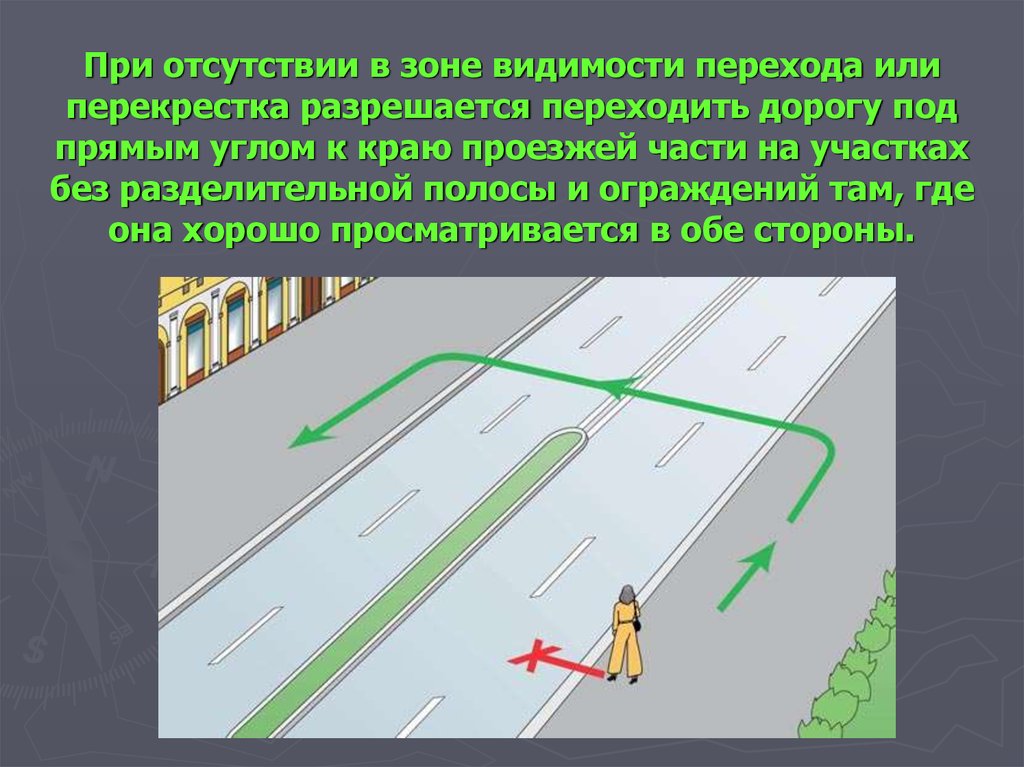 Оглавление
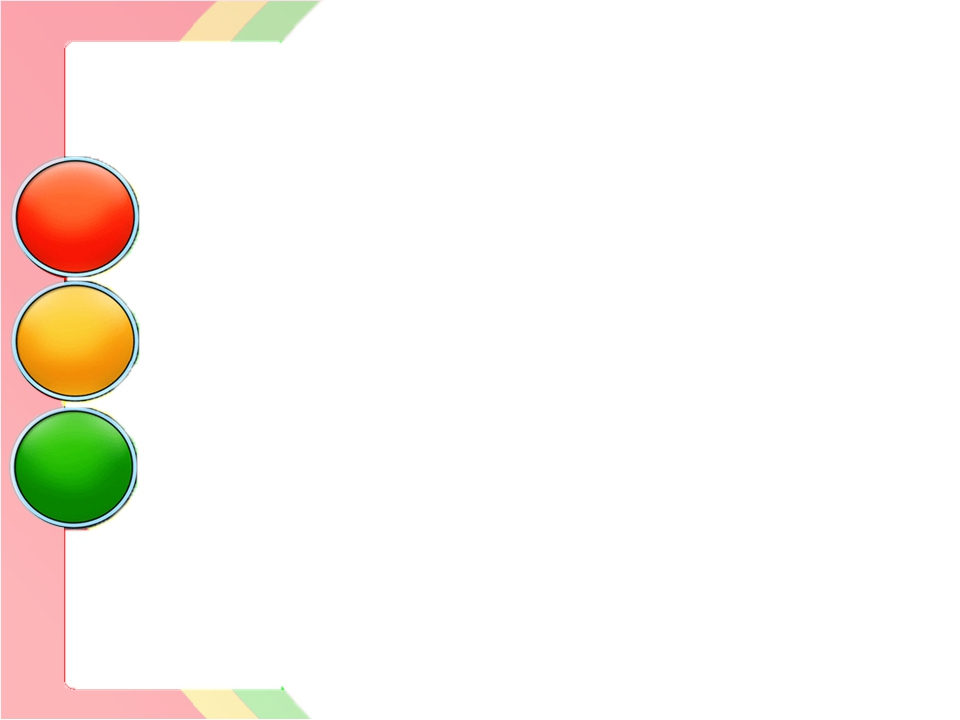 Обязанности пешеходов
Пешеходы, не успевшие закончить переход должны остановиться на островке безопасности или на линии, разделяющей транспортные потоки противоположных направлений. Продолжать переход можно, лишь убедившись в безопасности дальнейшего движения.
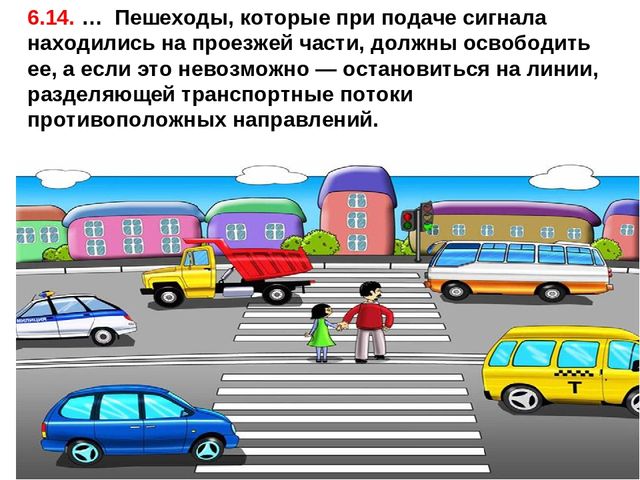 Оглавление
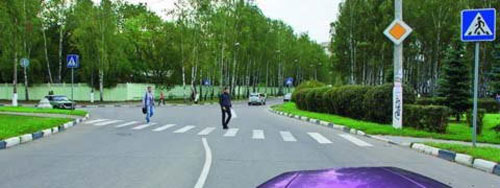 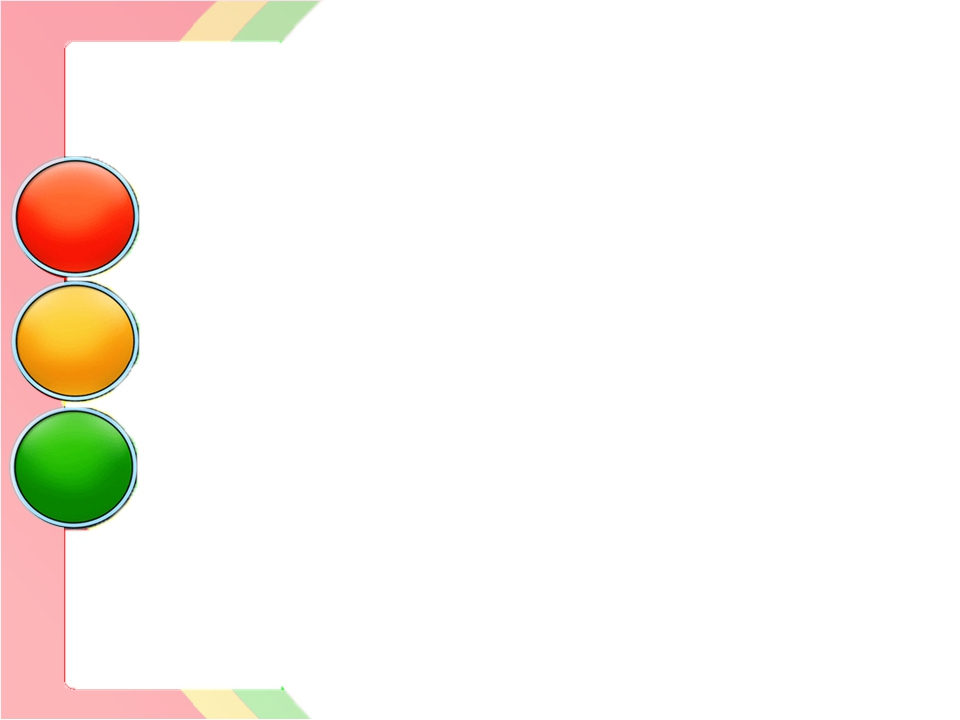 Обязанности пешеходов
При приближении транспортных средств с включенным проблесковым маячком синего и красного цвета и специальным звуковым сигналом, пешеходы обязаны воздержаться от перехода дороги, а пешеходы, находящиеся на проезжей части (трамвайных путях), должны незамедлительно освободить проезжую часть (трамвайные пути).
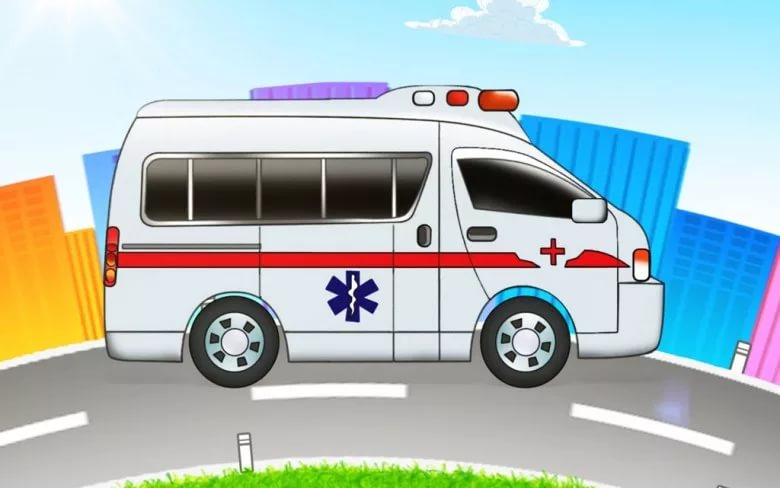 Оглавление
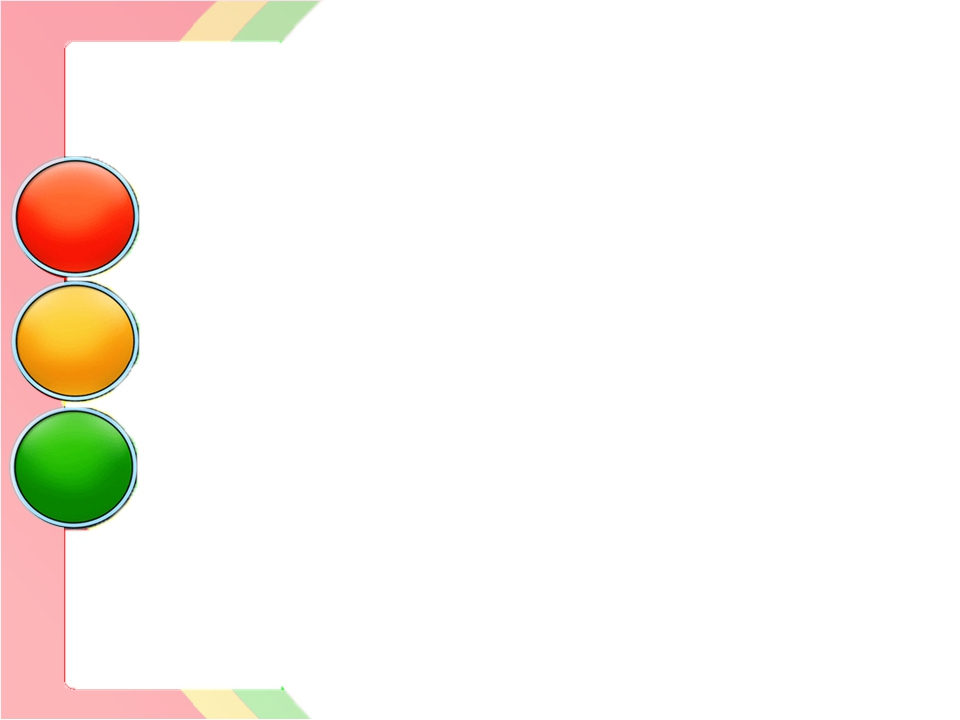 Обязанности пешеходов
Ожидать маршрутное транспортное средство и такси разрешается только на приподнятых над проезжей частью посадочных площадках, а при их отсутствии – на тротуаре или обочине.
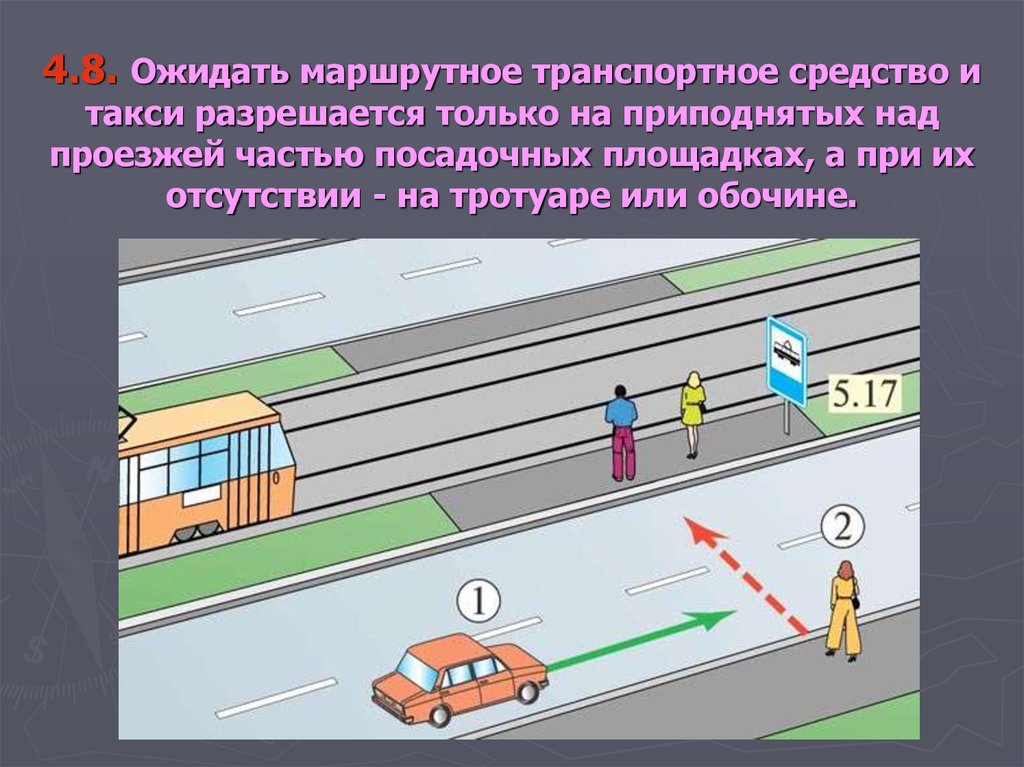 Оглавление
Дорожные знаки
Предупреждающие знаки
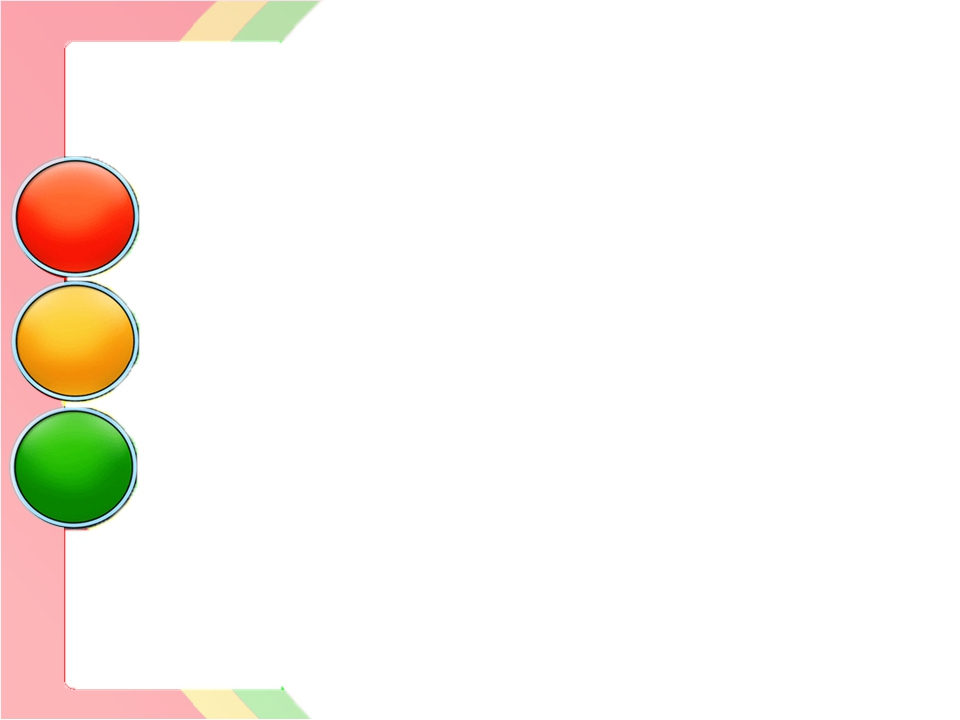 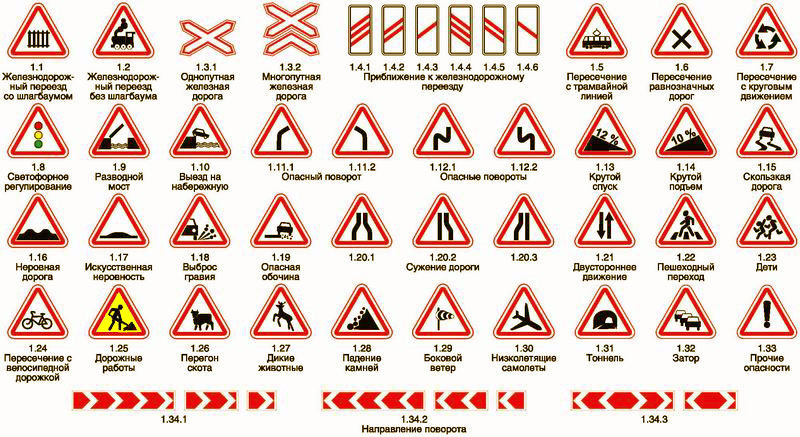 Оглавление
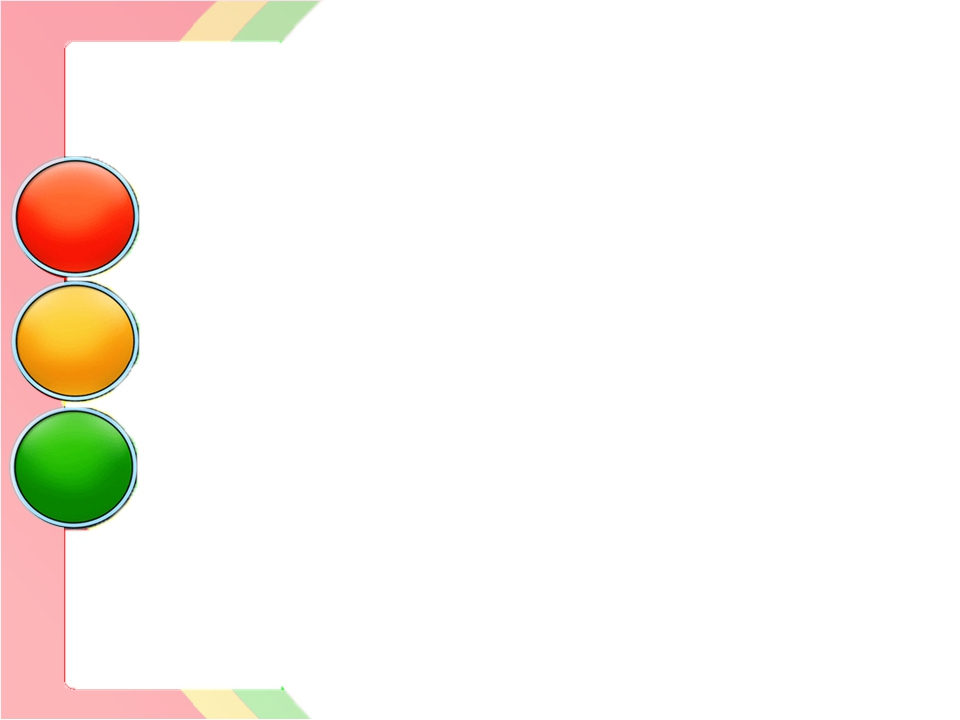 Дорожные знаки
Знаки приоритета
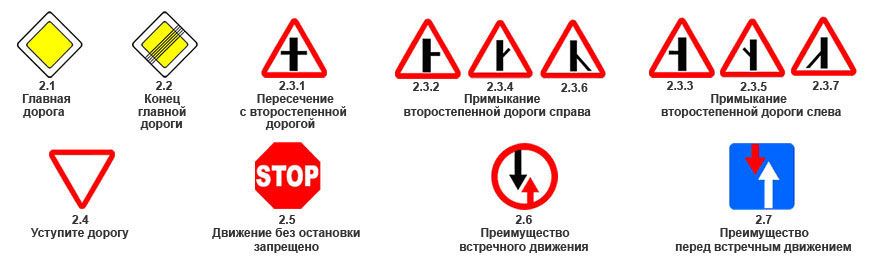 Оглавление
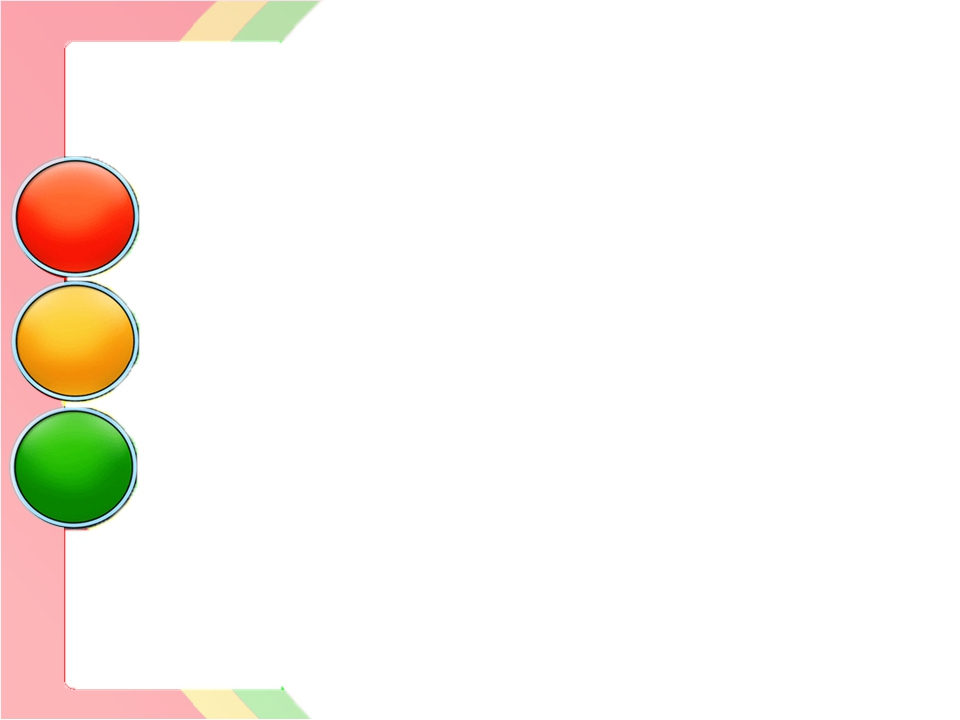 Дорожные знаки
Знаки, прерывающие движение
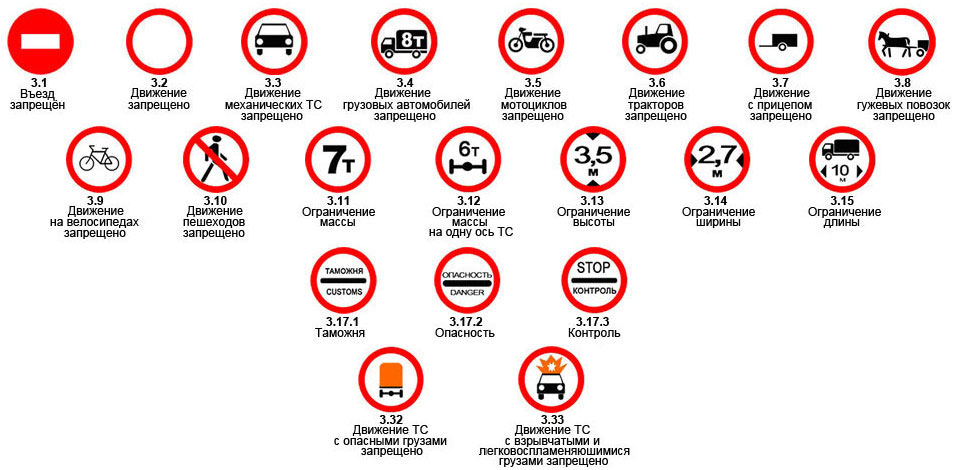 Оглавление
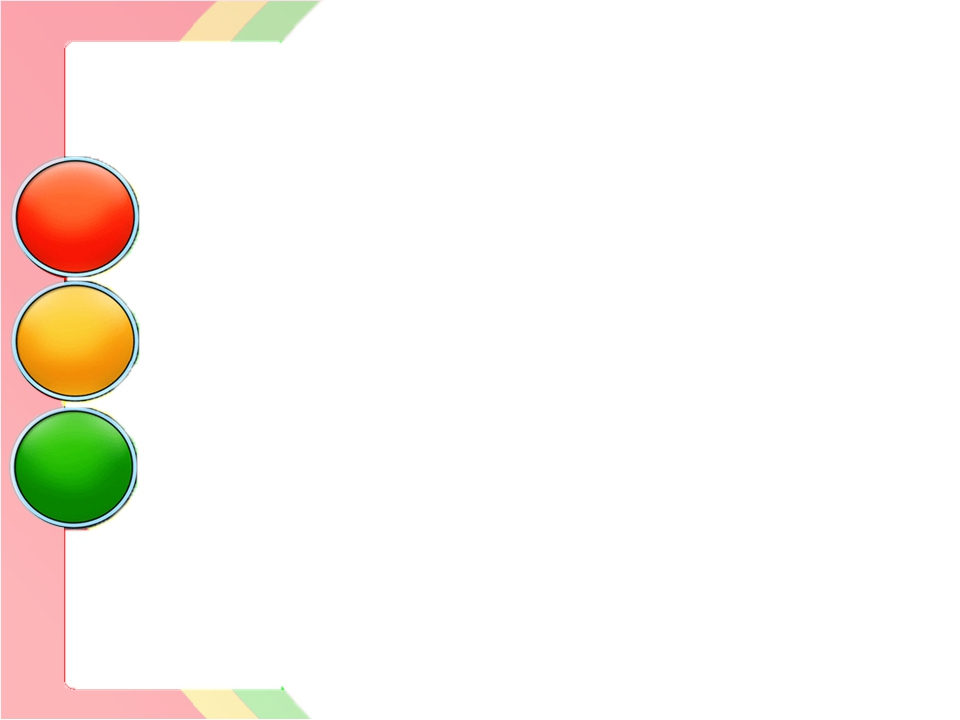 Дорожные знаки
Предписывающие знаки
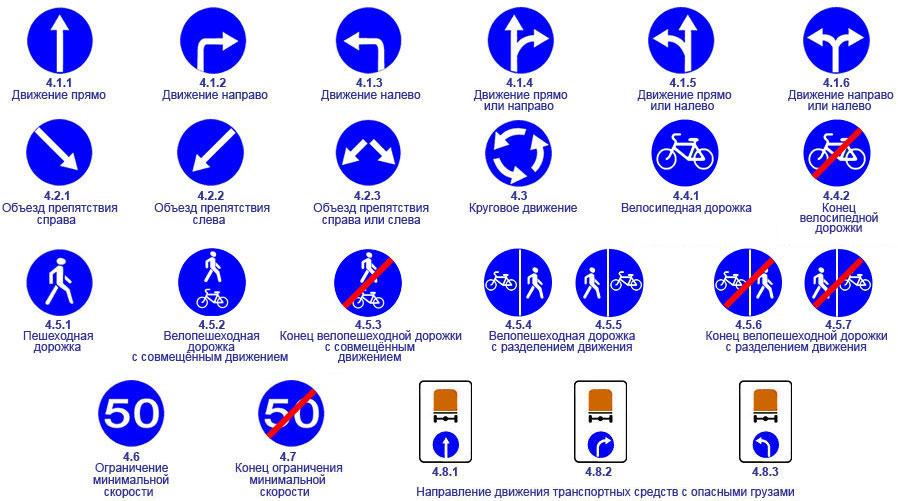 Оглавление
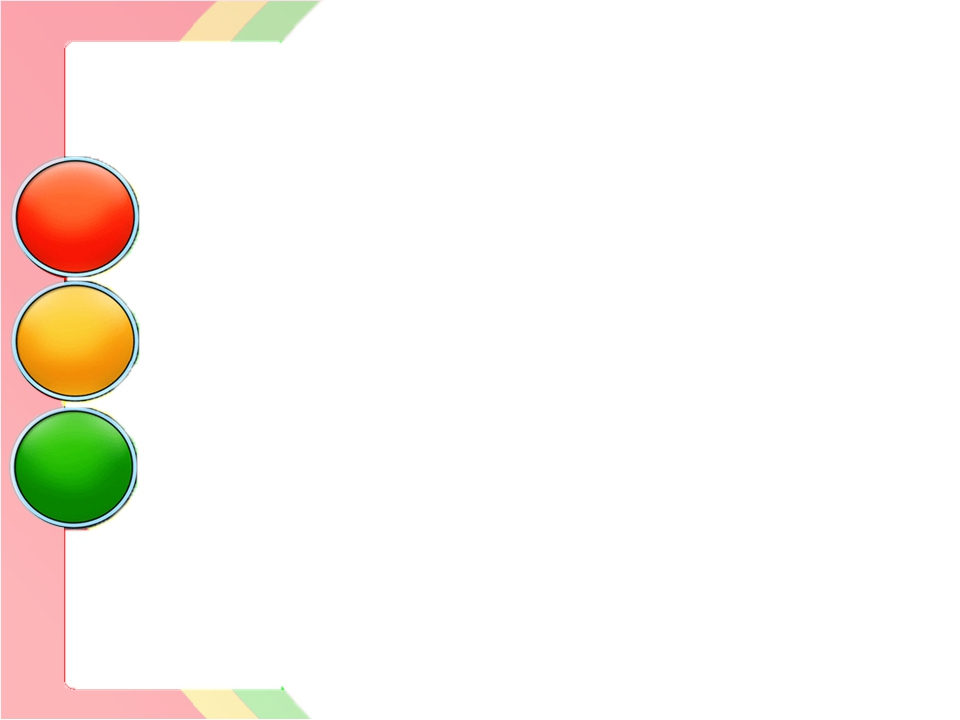 Дорожные знаки
Знаки особых предписаний
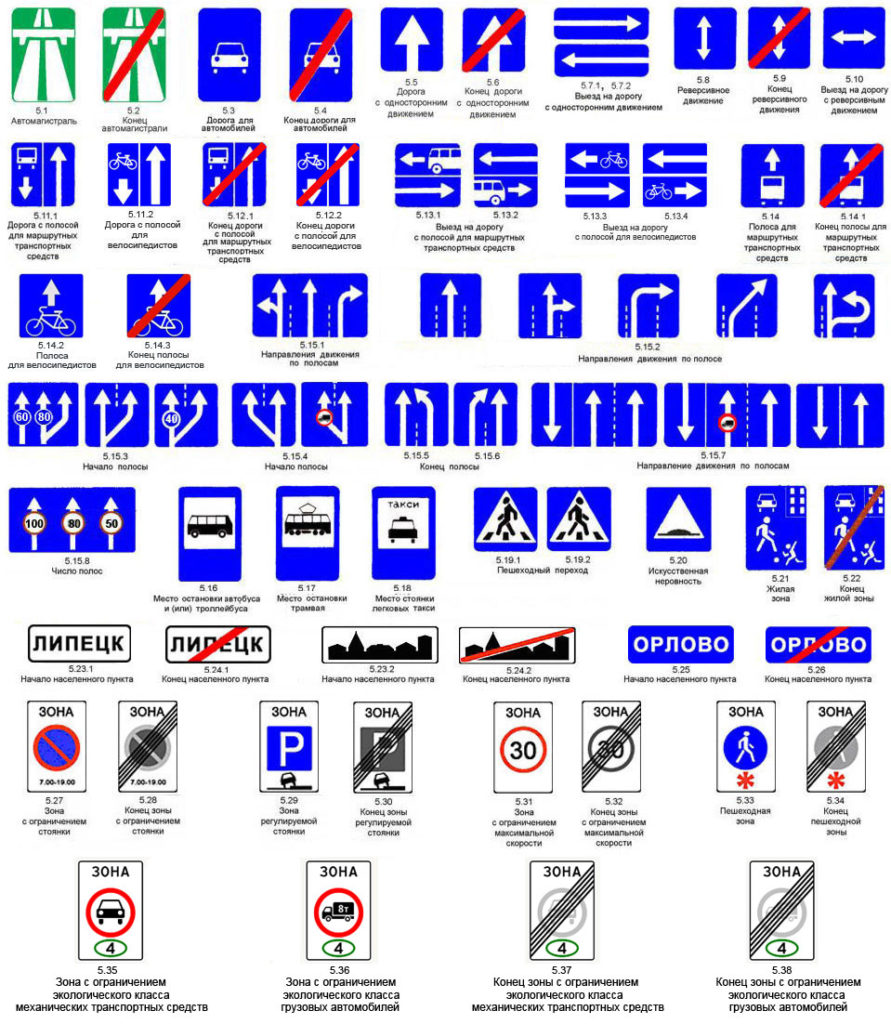 Оглавление
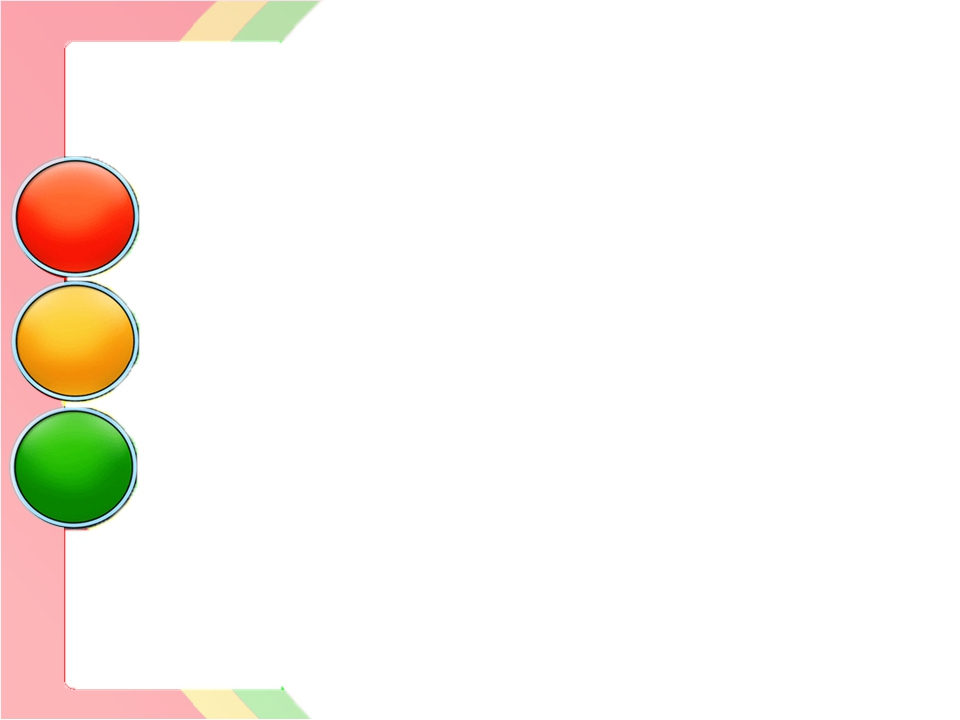 Дорожные знаки
Знаки особых предписаний
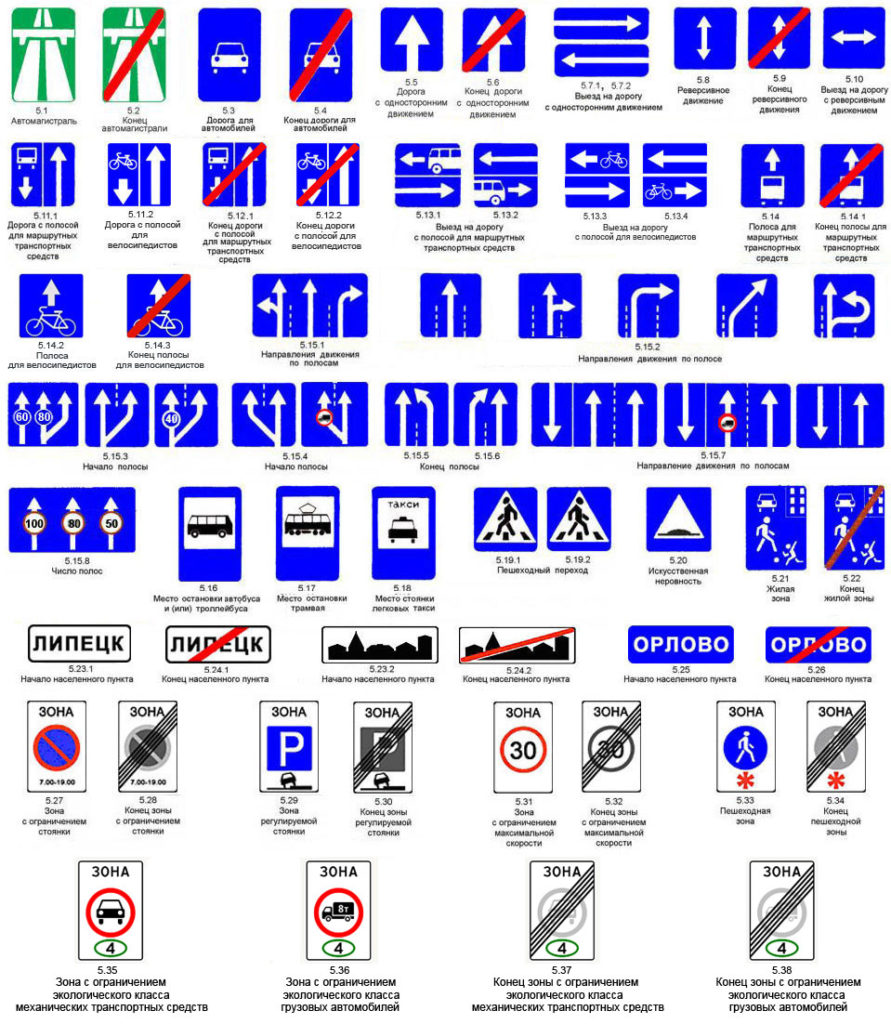 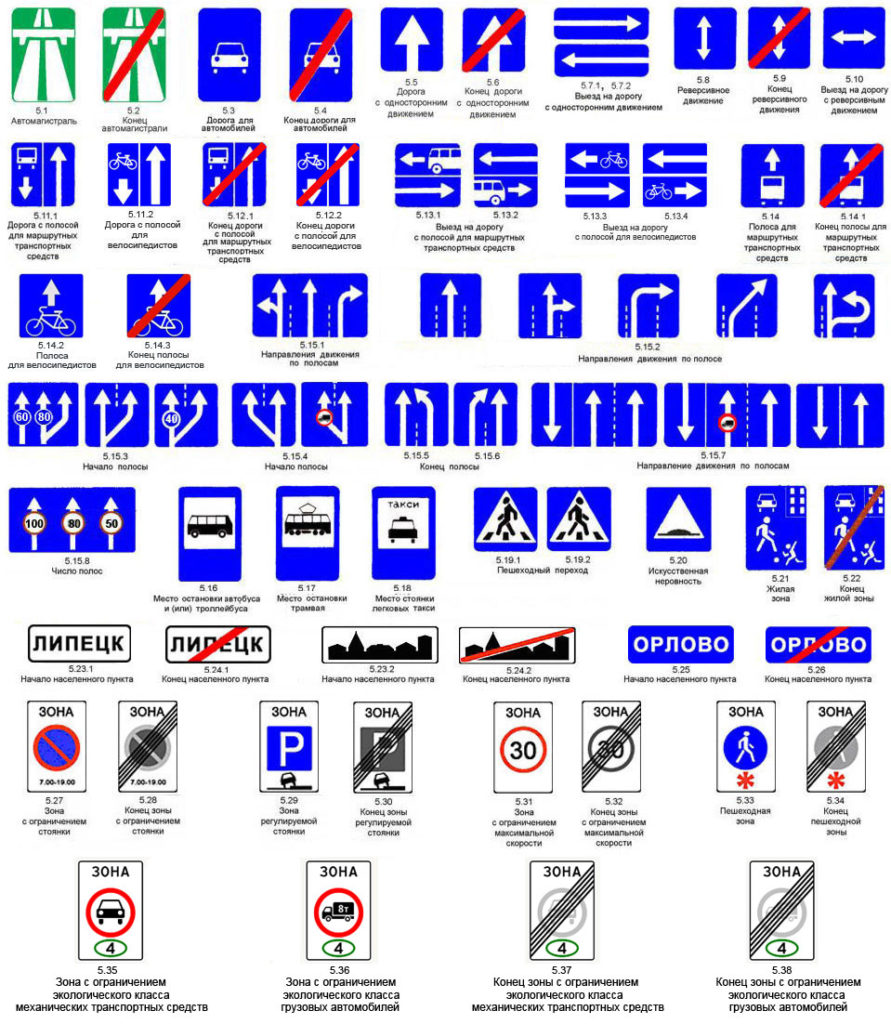 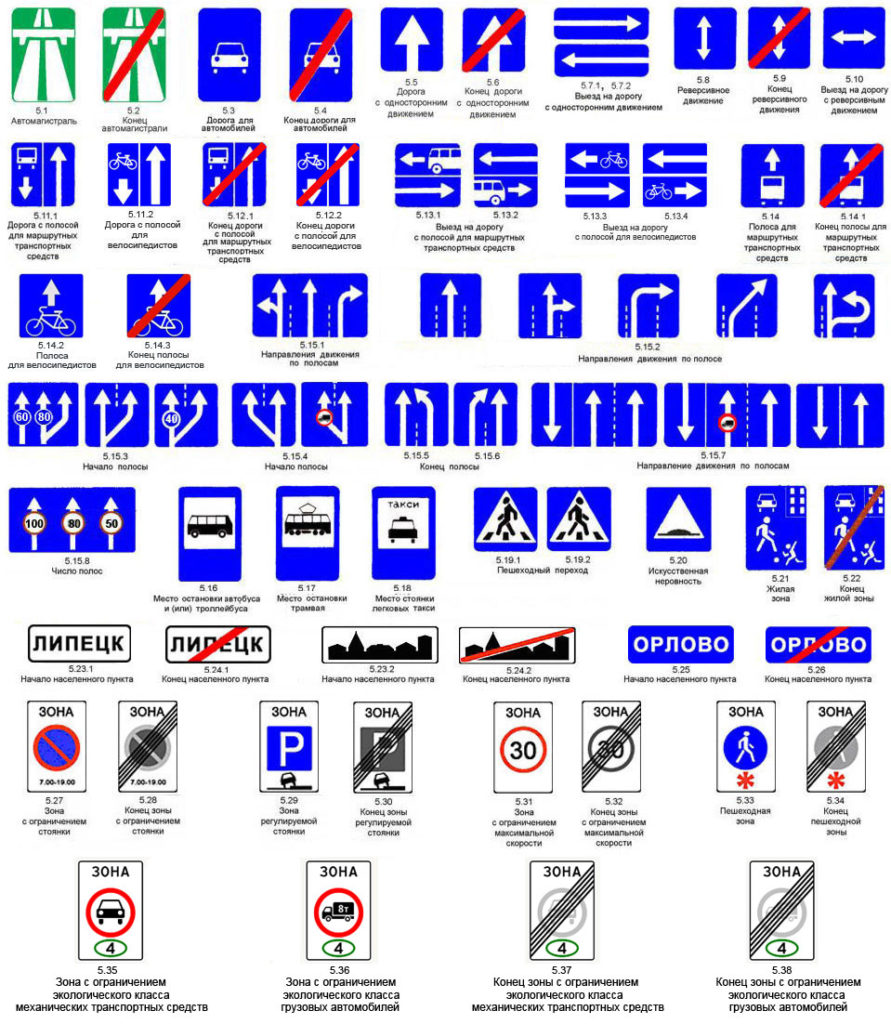 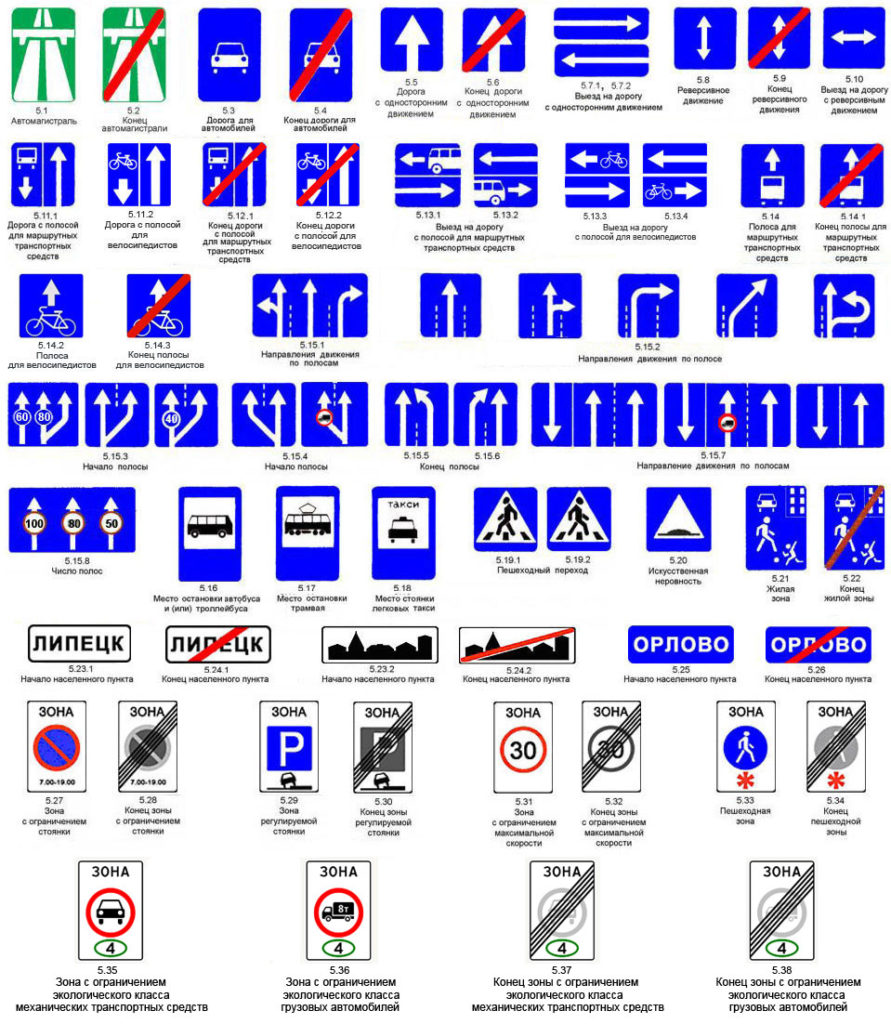 Оглавление
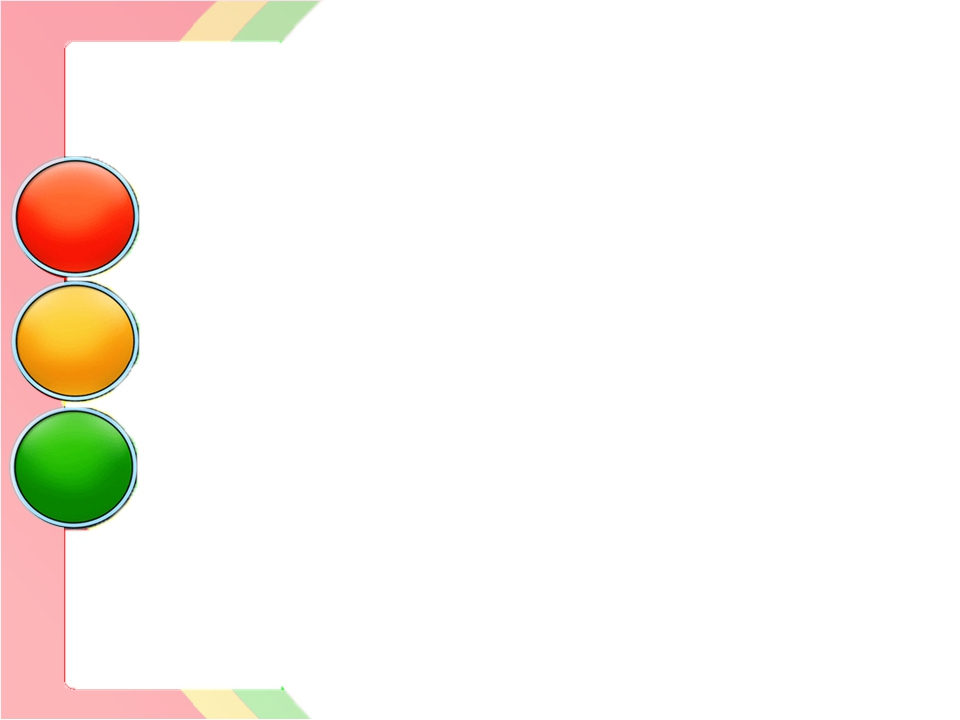 Дорожные знаки
Информационные знаки
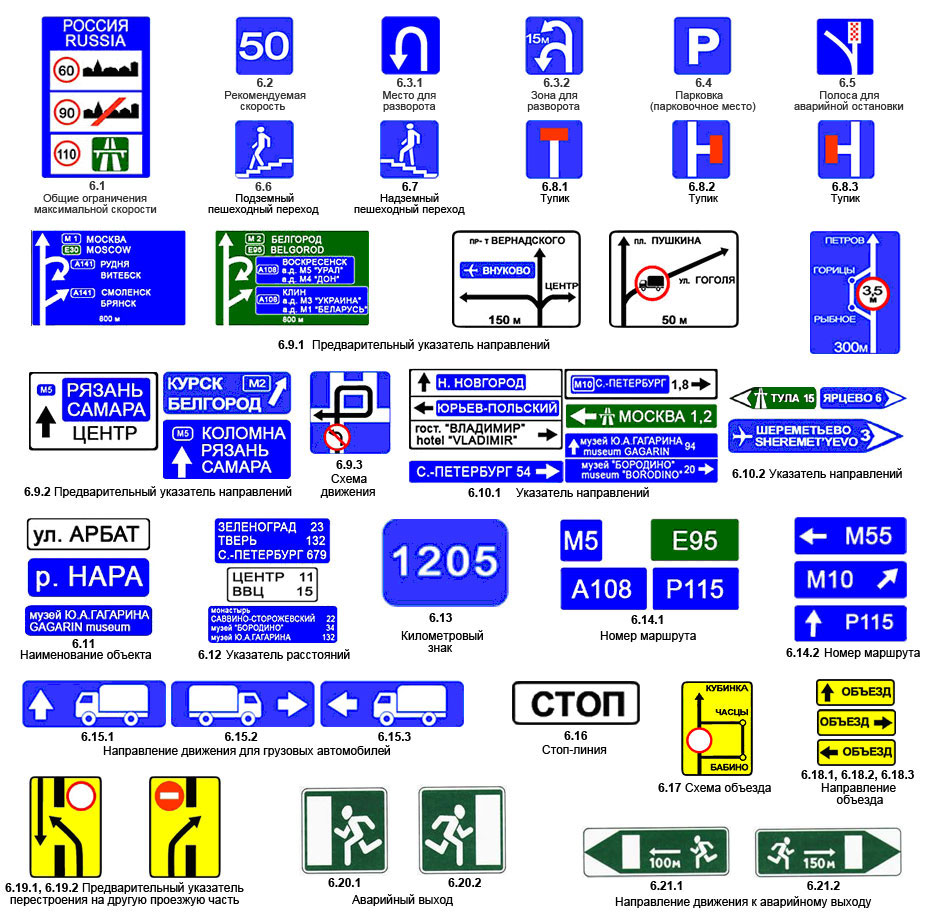 Оглавление
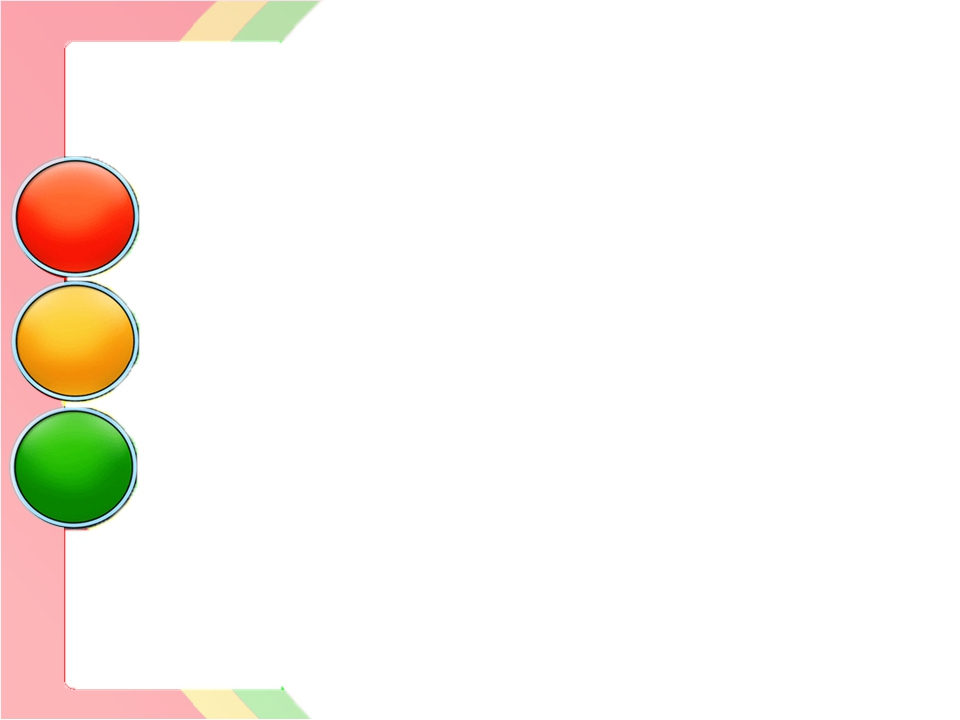 Дорожные знаки
Информационные знаки
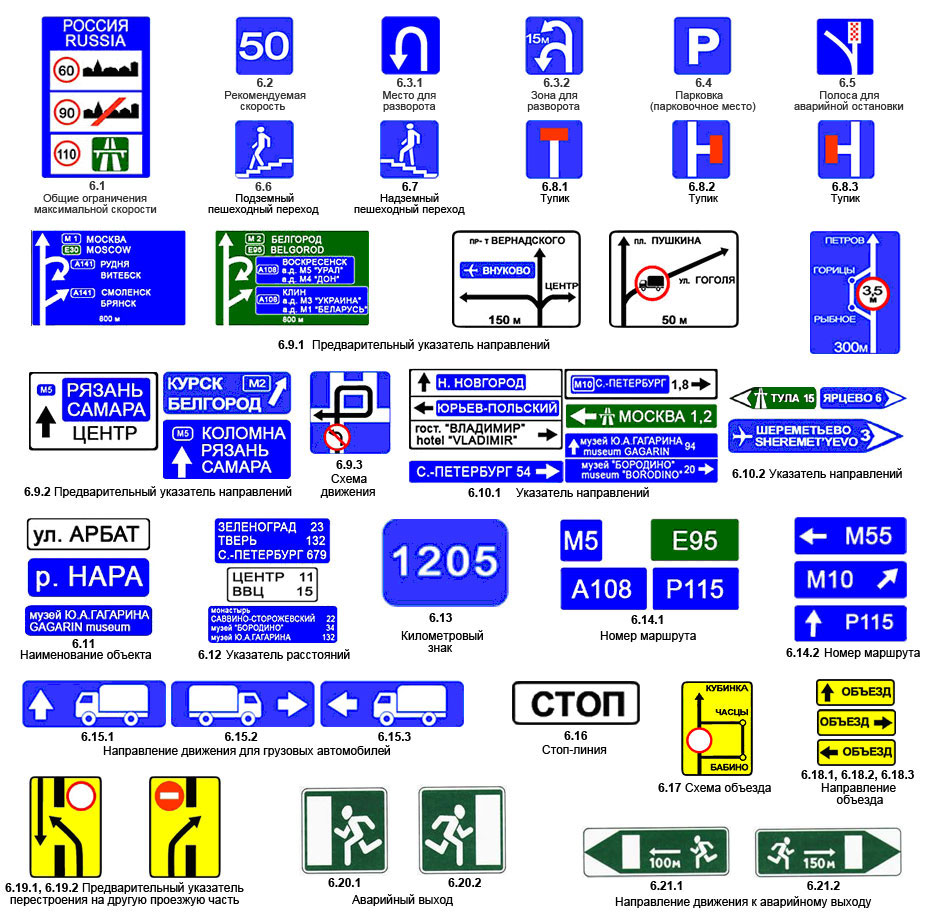 Оглавление
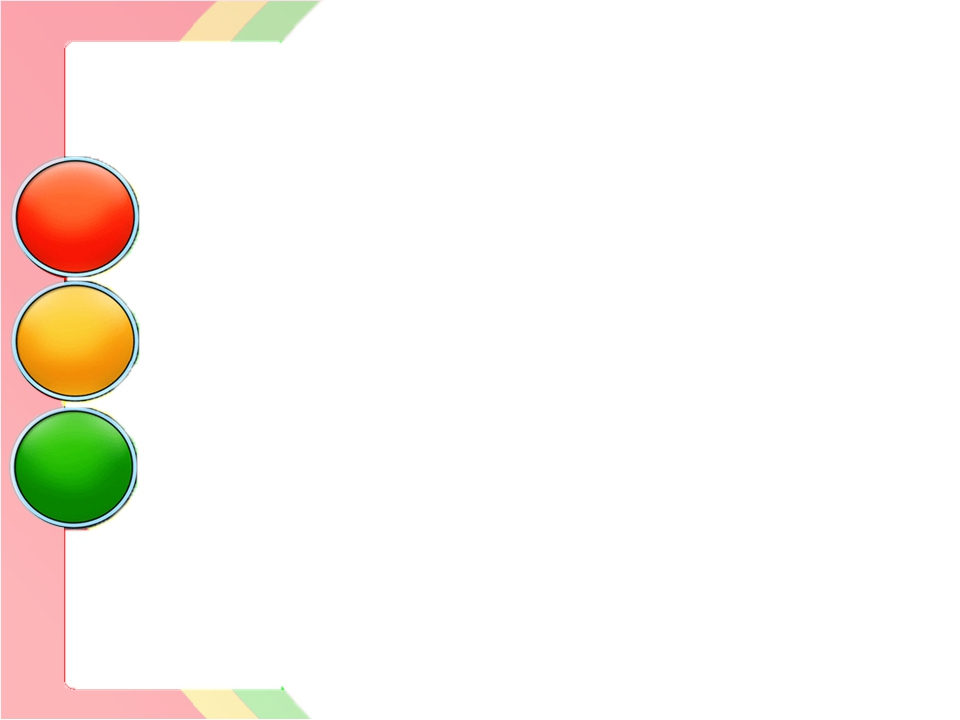 Дорожные знаки
Знаки сервиса
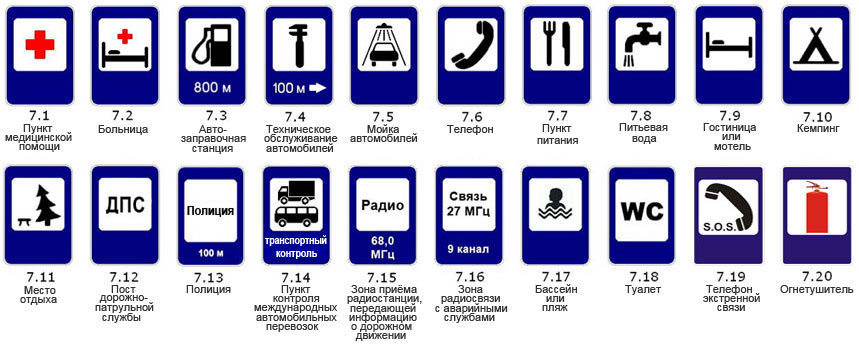 Оглавление
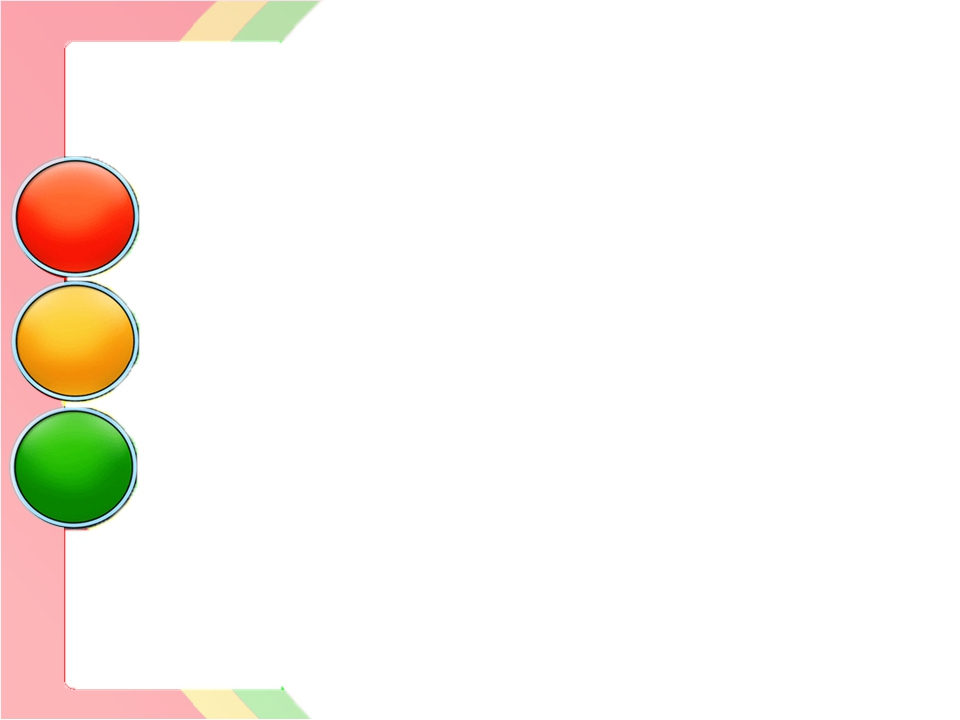 Дорожные знаки
Знаки дополнительной информации (таблички)
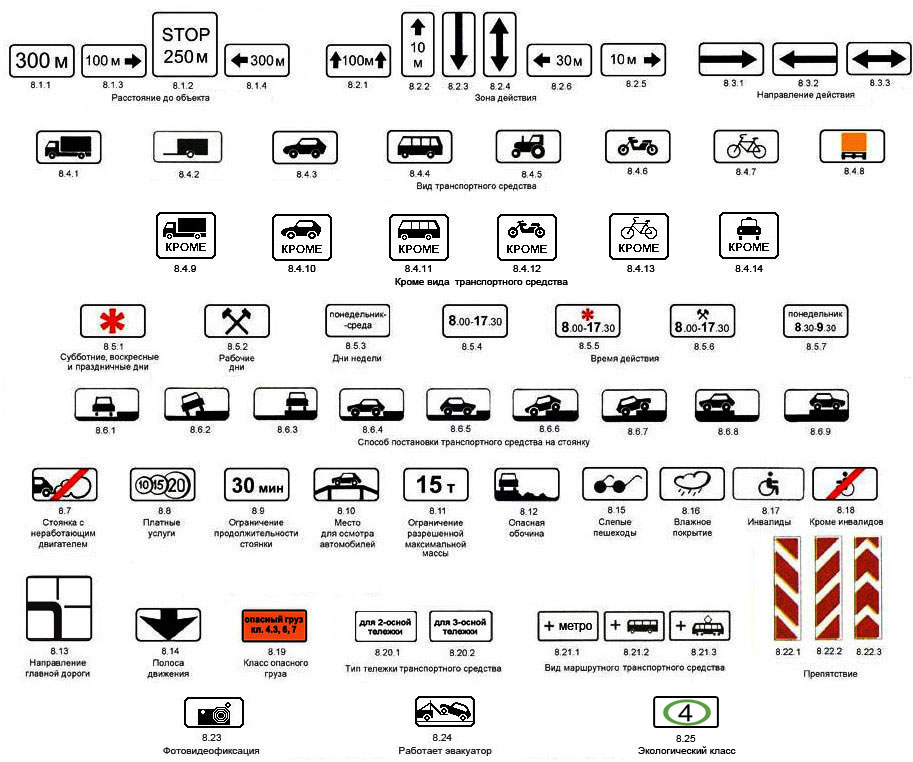 Оглавление
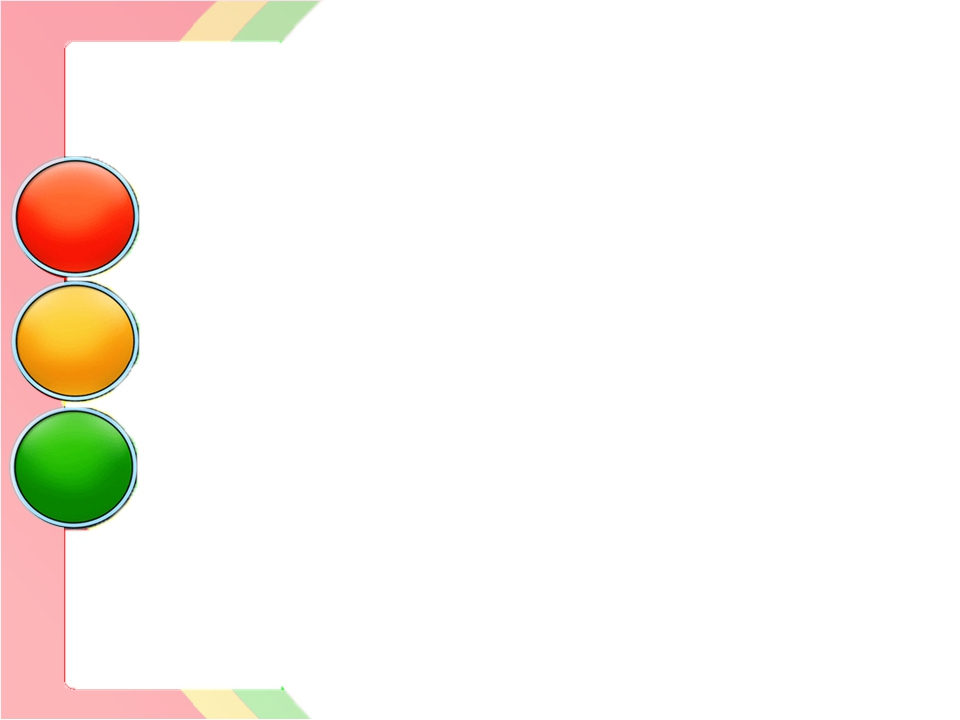 Дорожные знаки
Знаки дополнительной информации (таблички)
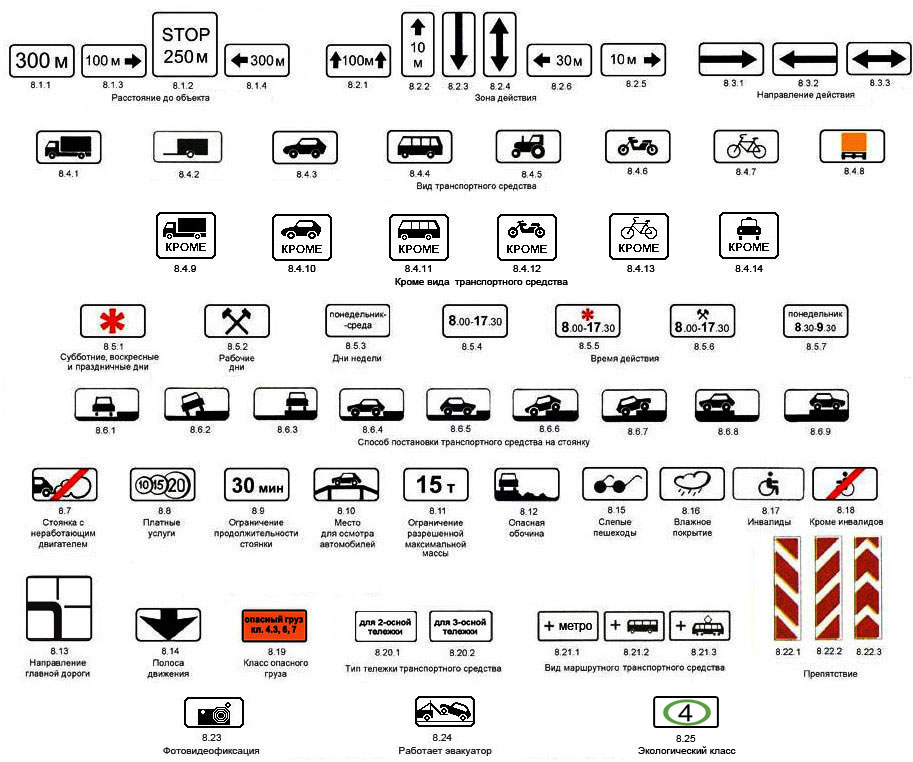 Оглавление
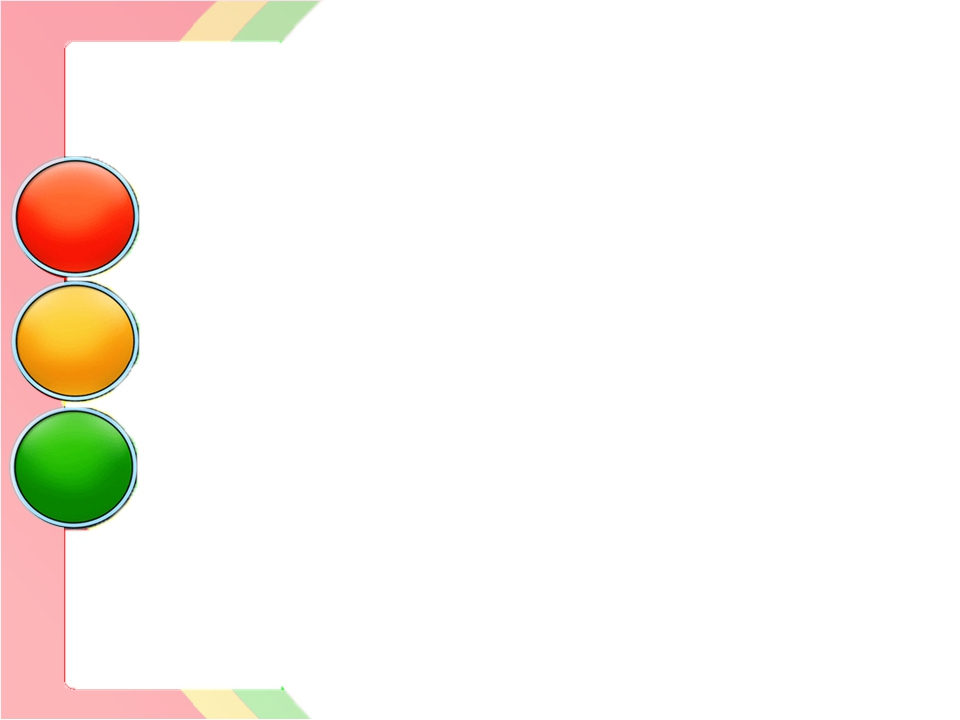 Используемые источники
https://xn--80aaagl8ahknbd5b5e.xn--p1ai/oglavlenie/
https://yandex.ru/images/